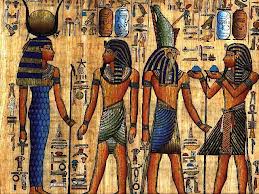 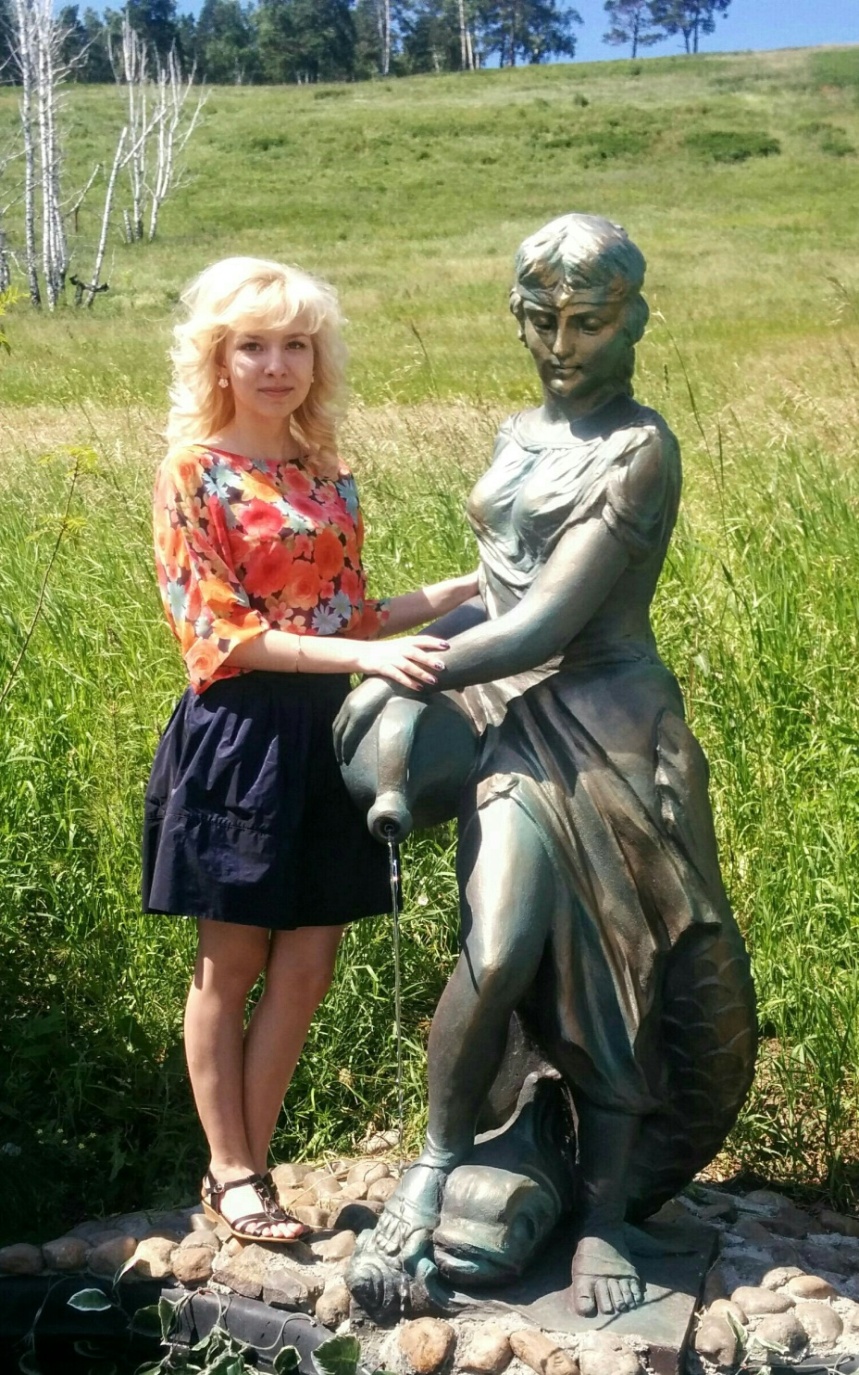 ПОРТФОЛИОГорбатовскойАнастасииВикторовны
Кемерово
2015
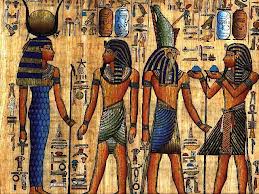 Содержание
ОБЩИЕ СВЕДЕНИЯ
СЕМЬЯ
ДЕВИЗ
ОБРАЗОВАНИЕ
НАГРАДЫ
УЧЕБНЫЕ ДОСТИЖЕНИЯ
ВНЕУЧЕБНЫЕ ДОСТИЖЕНИЯ
ХОББИ
МЕЧТА
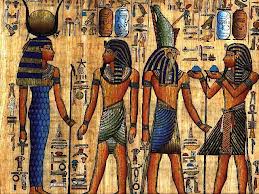 Общие сведения
Родилась 25 января 1997 года в г. Кемерово
 Воспитываюсь в полной семье: 
     мама – преподаватель математики в ГОУ СПО «КГТТ»
     папа -  пенсионер МВД, полковник полиции
     брат –дипломированный программист, в настоящее время                  проходит срочную службу в войсках МВД
 с трех до семи лет посещала МДОУ № 175 «Сказка»
 с первого по девятый класс обучалась в МБОУ «СОШ № 74»
 с 10 по 11 класс  обучалась в МБОУ «СОШ № 11»
 с 2009 г. по 2013 г. обучалась в школе искусств № 50
 с 2015 г студентка Кемеровского Государственного университета исторического факультета
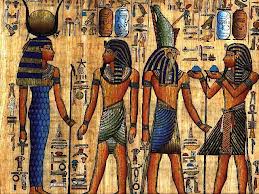 Моя семья
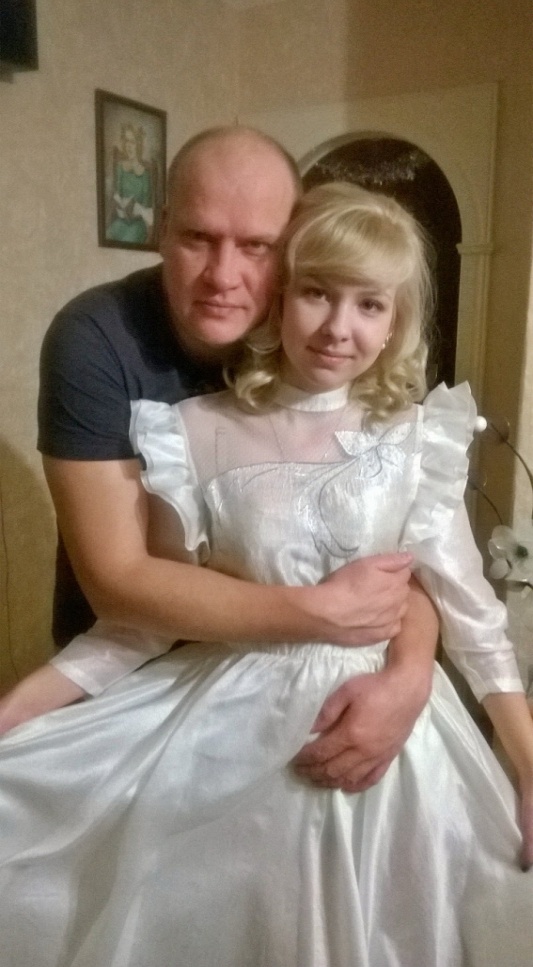 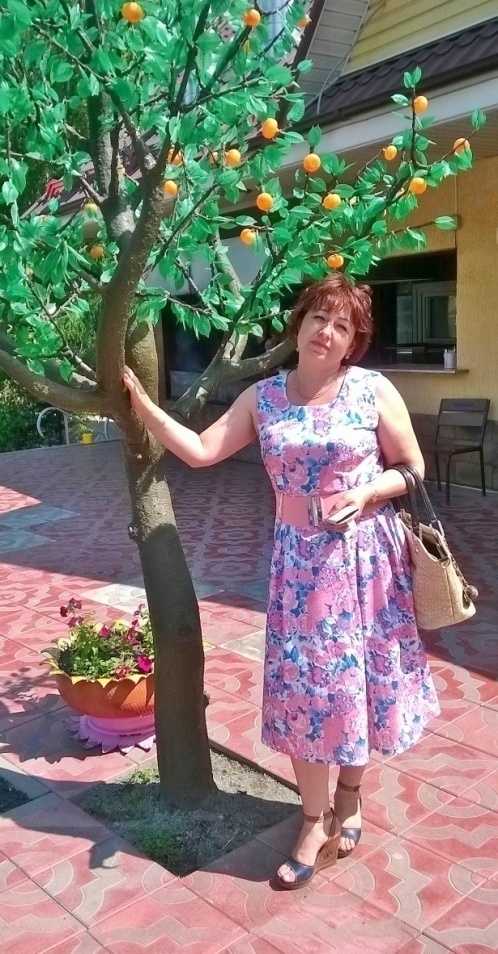 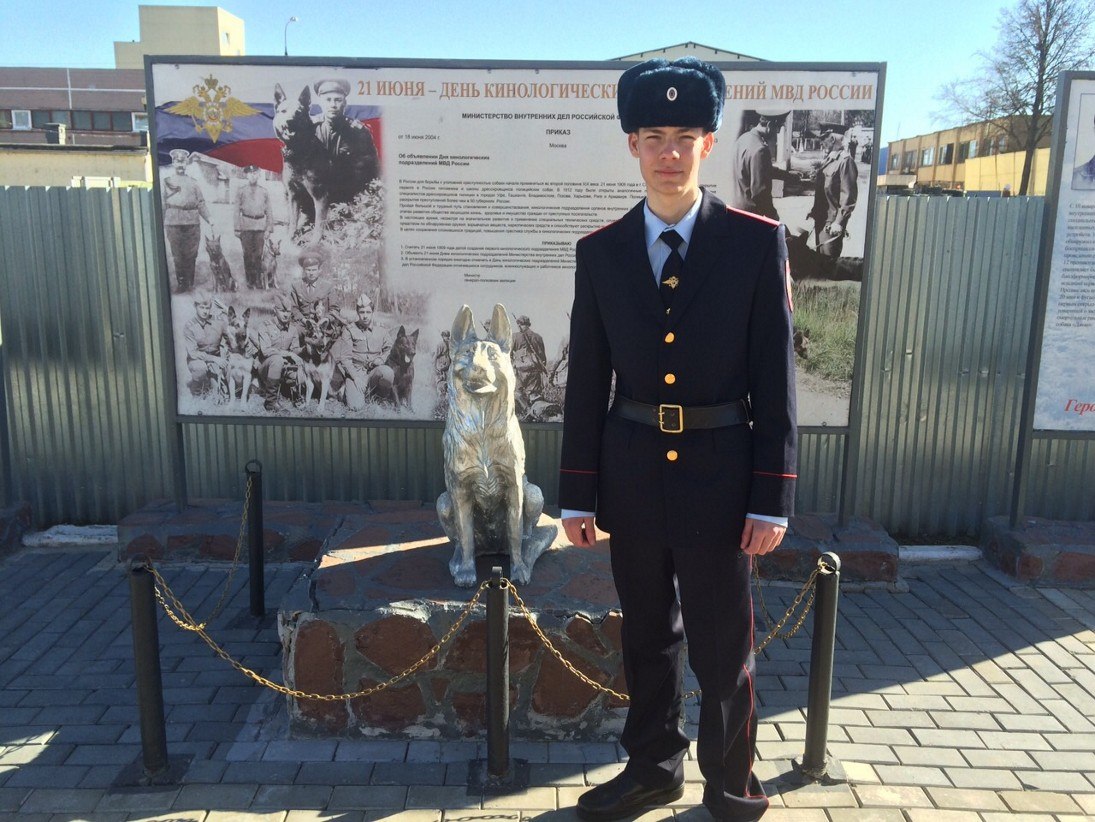 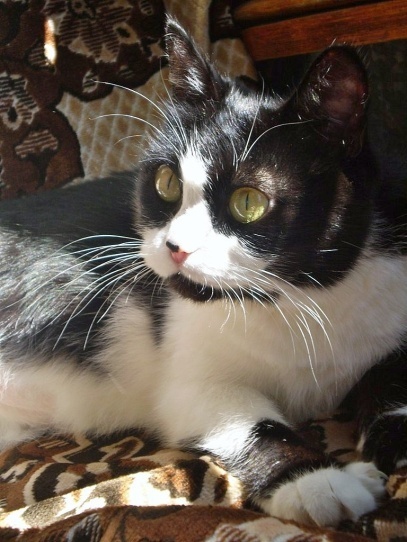 папа,    Виктор Вячеславович
мама,
Ирина Николаевна
старший брат,    Дмитрий
кошка
Фрося
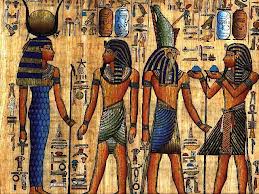 Образование
Свидетельство о начальном образованиисредний балл - 5
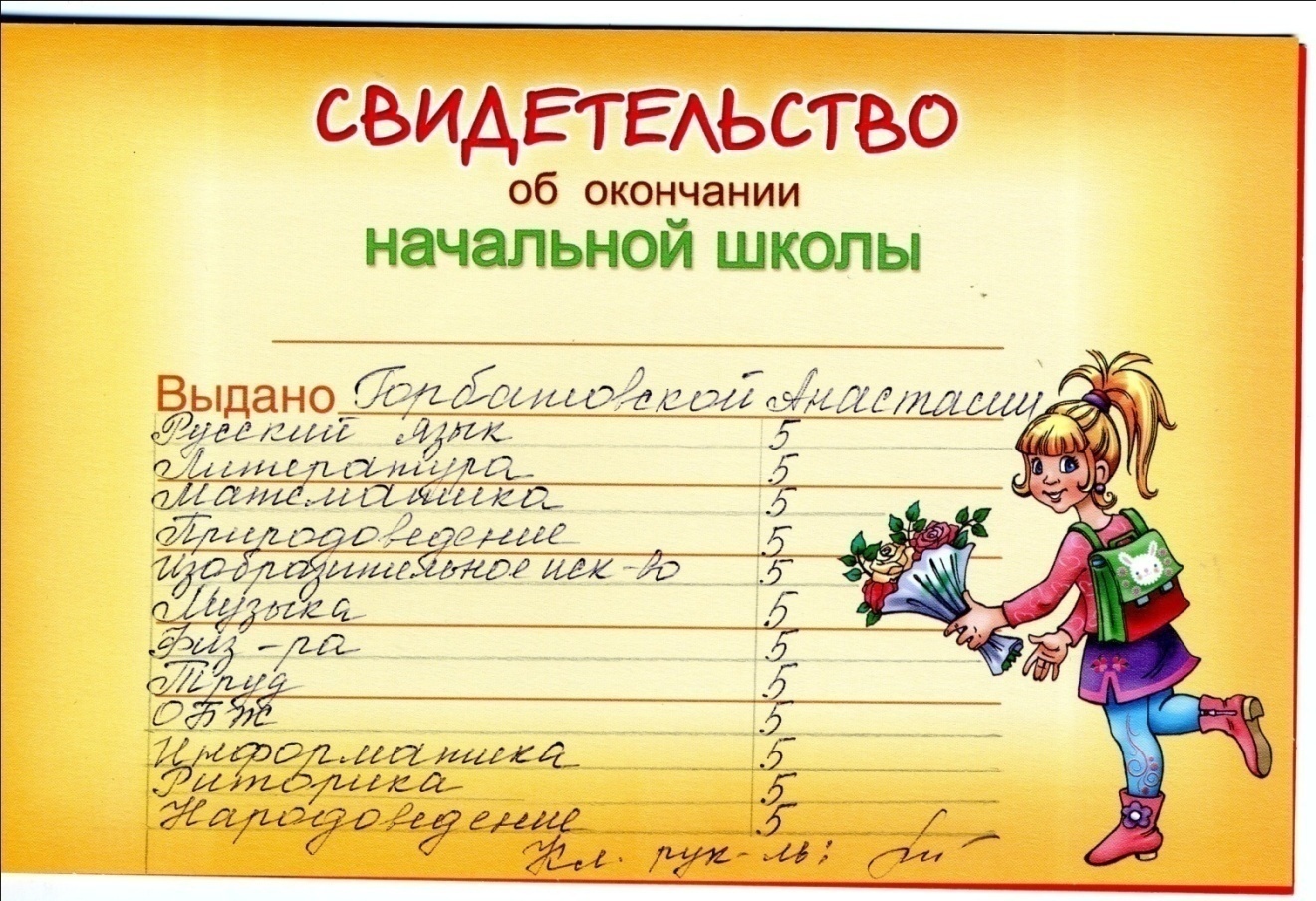 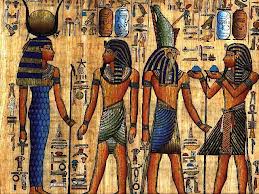 Образование
Аттестат об основном общем образованиисредний балл -4,8
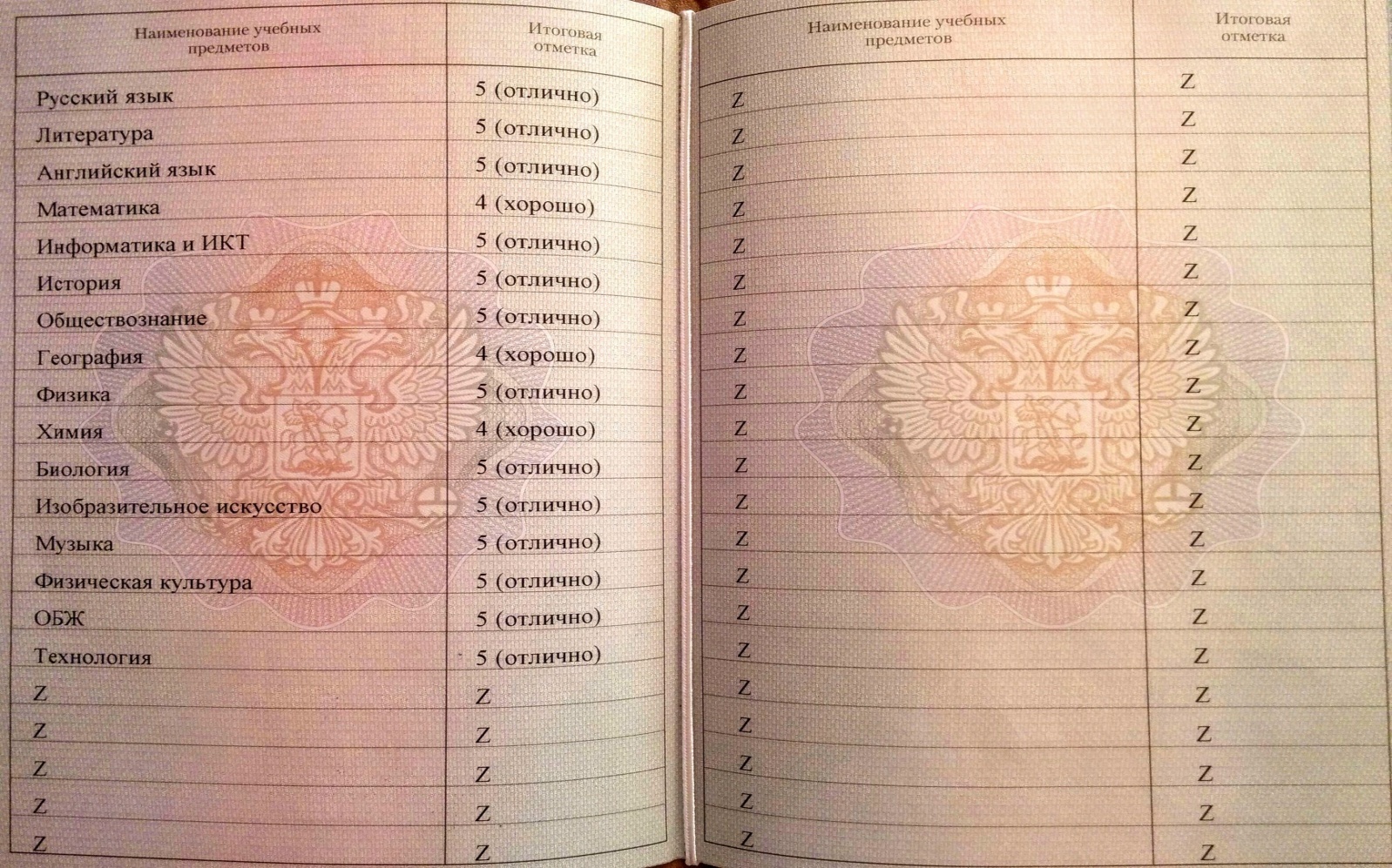 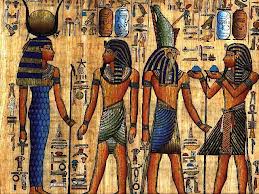 Образование
Аттестат о среднем общем образованиисредний балл -4,06
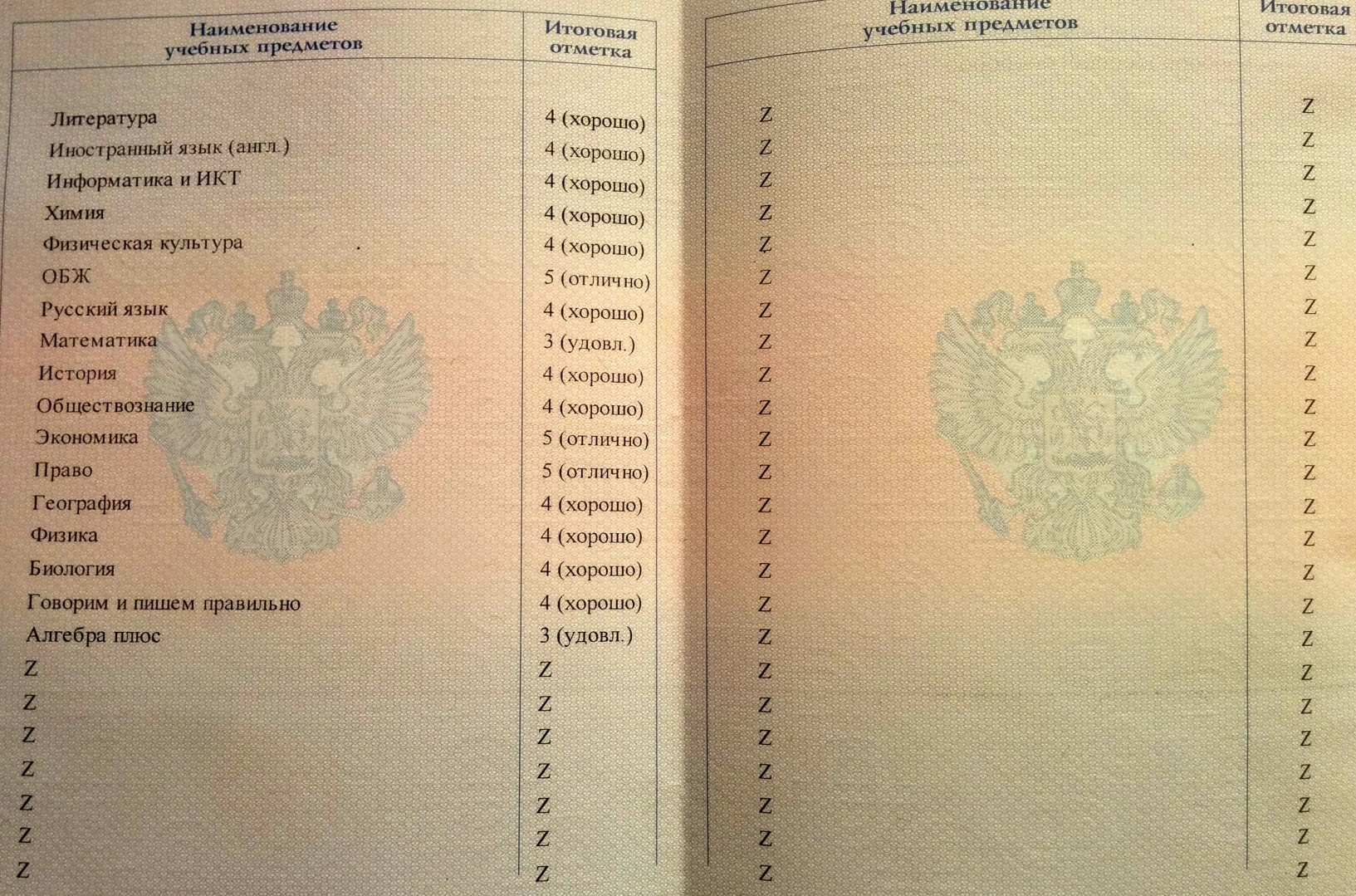 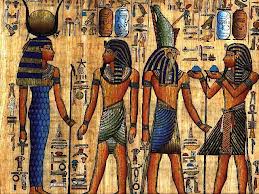 Образование
Дополнительное художественное образование
  свидетельство особого образца











средний балл - 5
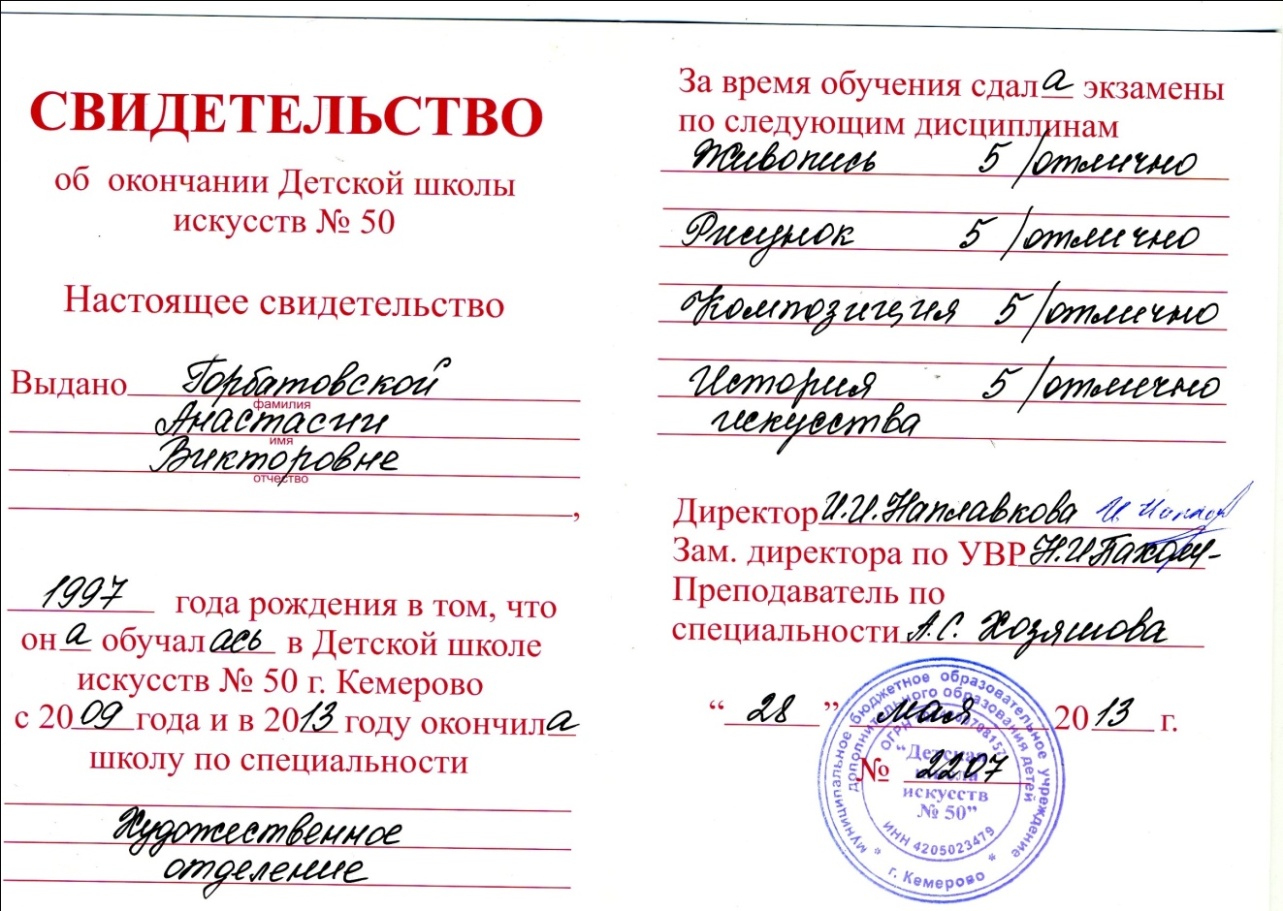 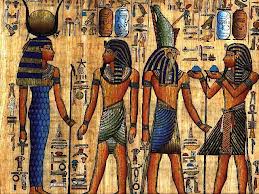 Весь смысл жизни  заключается в бесконечном завоевании неизвестного, в вечном усилии познать больше                        Э. Золя
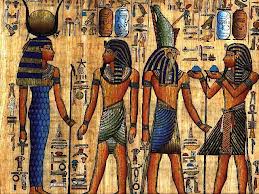 Награды
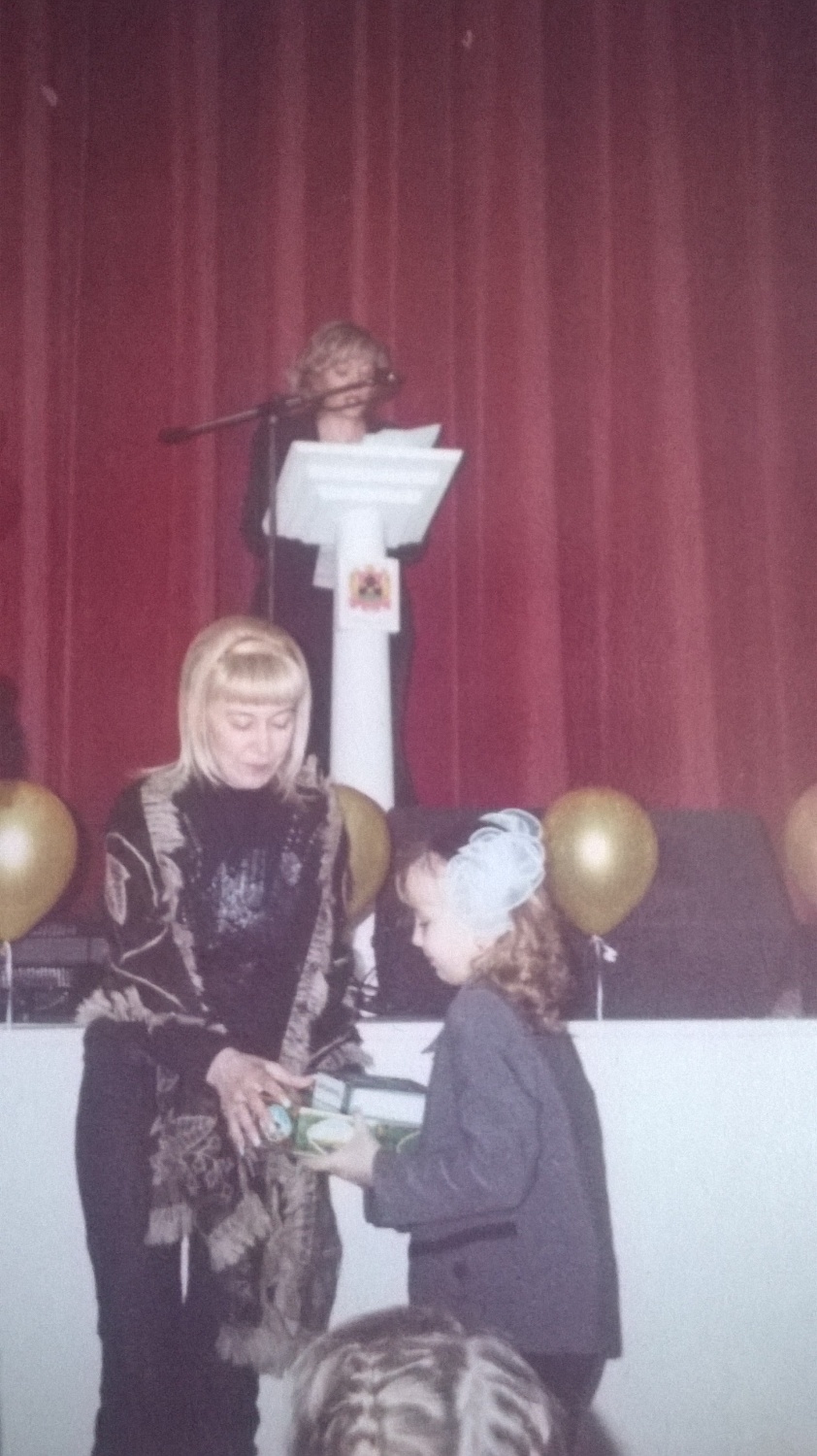 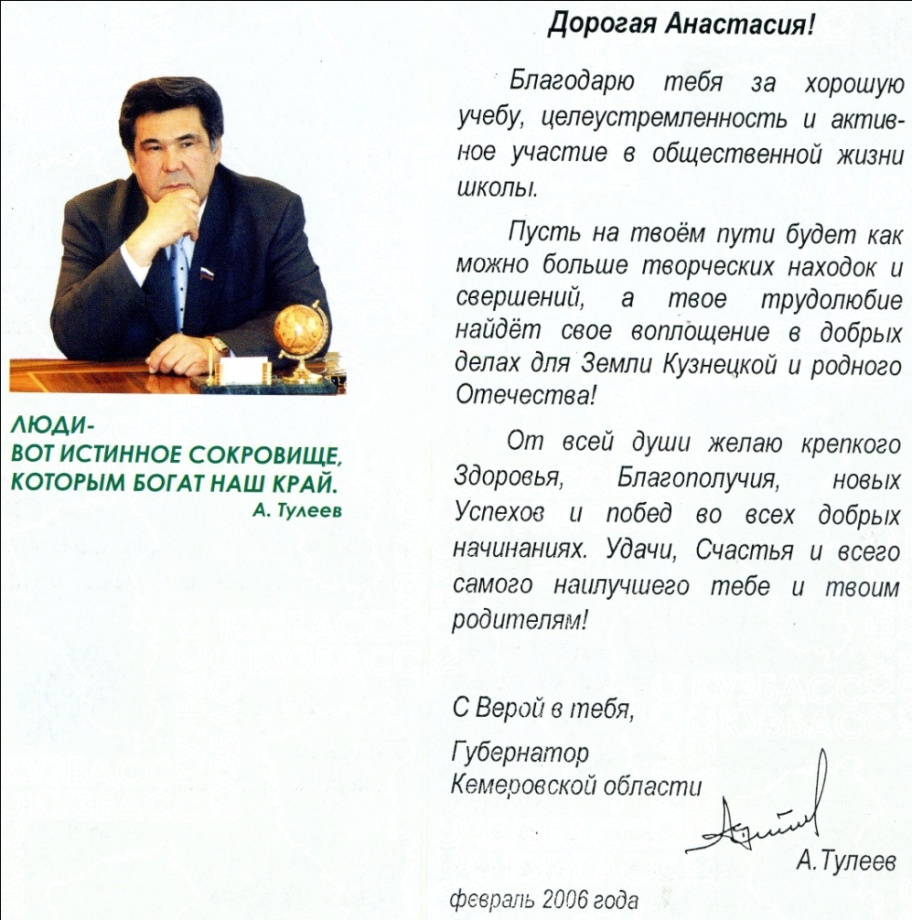 Награждение от Губернатора Кемеровской области
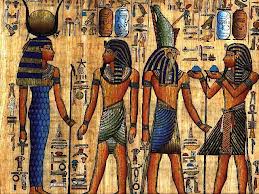 Награды
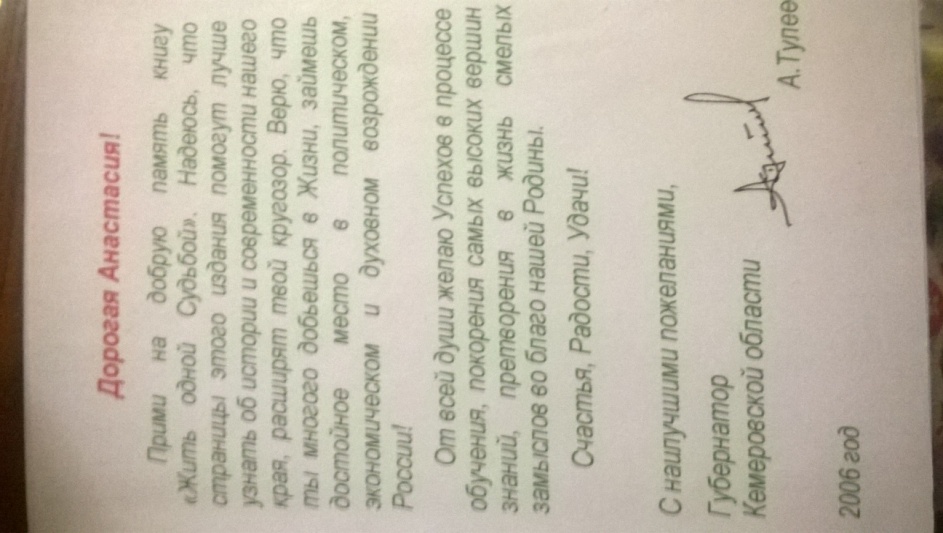 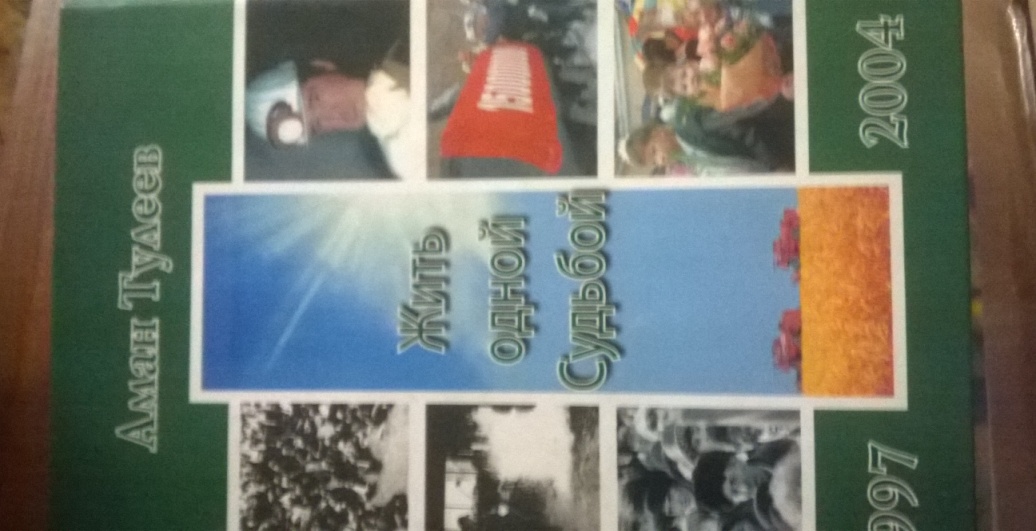 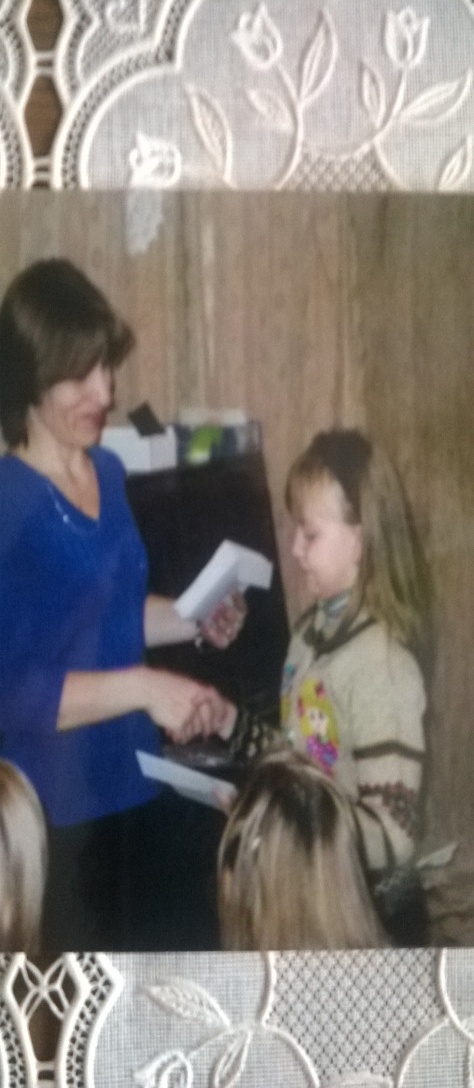 Награждение от Губернатора Кемеровской области
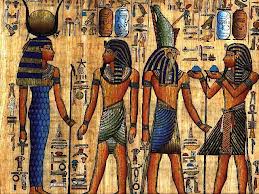 Учебные достижения
РЕЗУЛЬТАТЫ УЧЕБЫза начальную школу
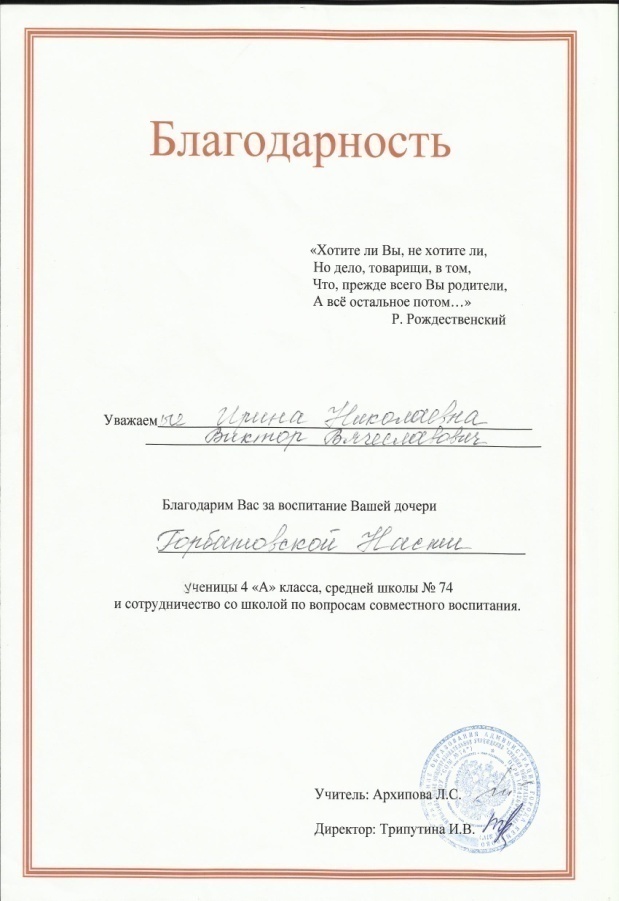 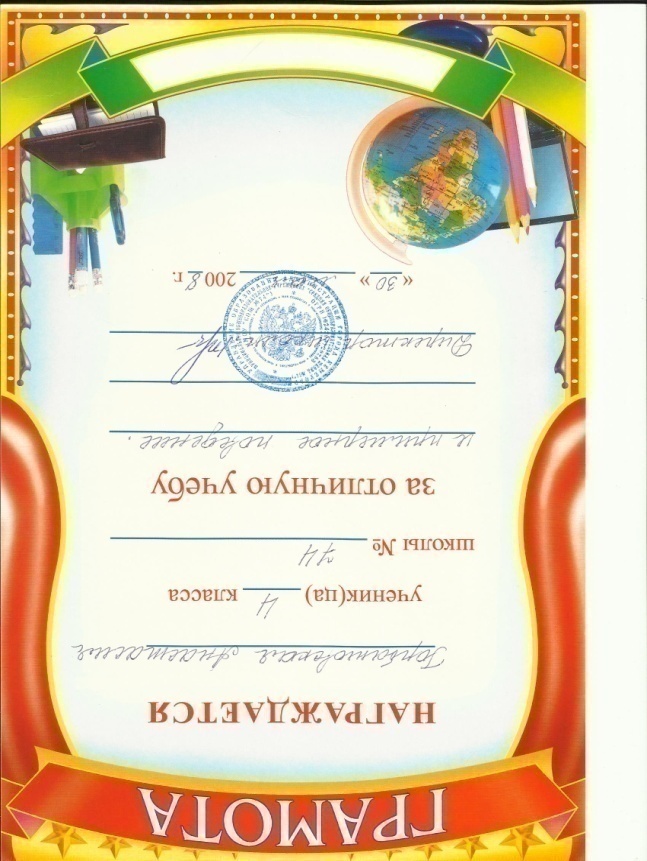 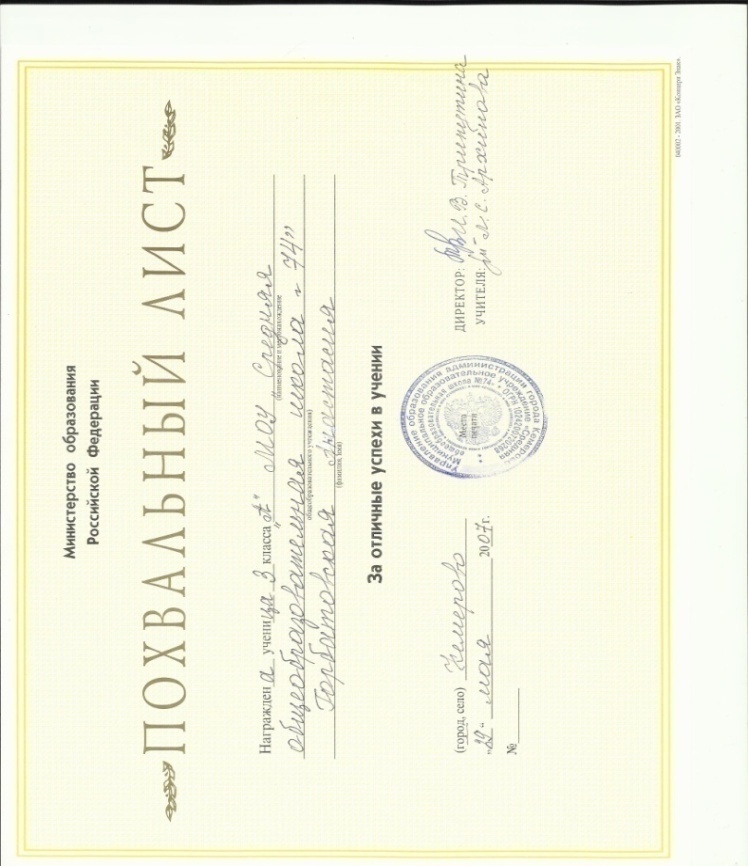 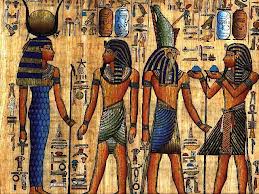 Учебные достижения
2010 год
ЛАУРЕАТ
Всероссийского конкурса «Первые шаги в науку»
Номинация «Краеведение»
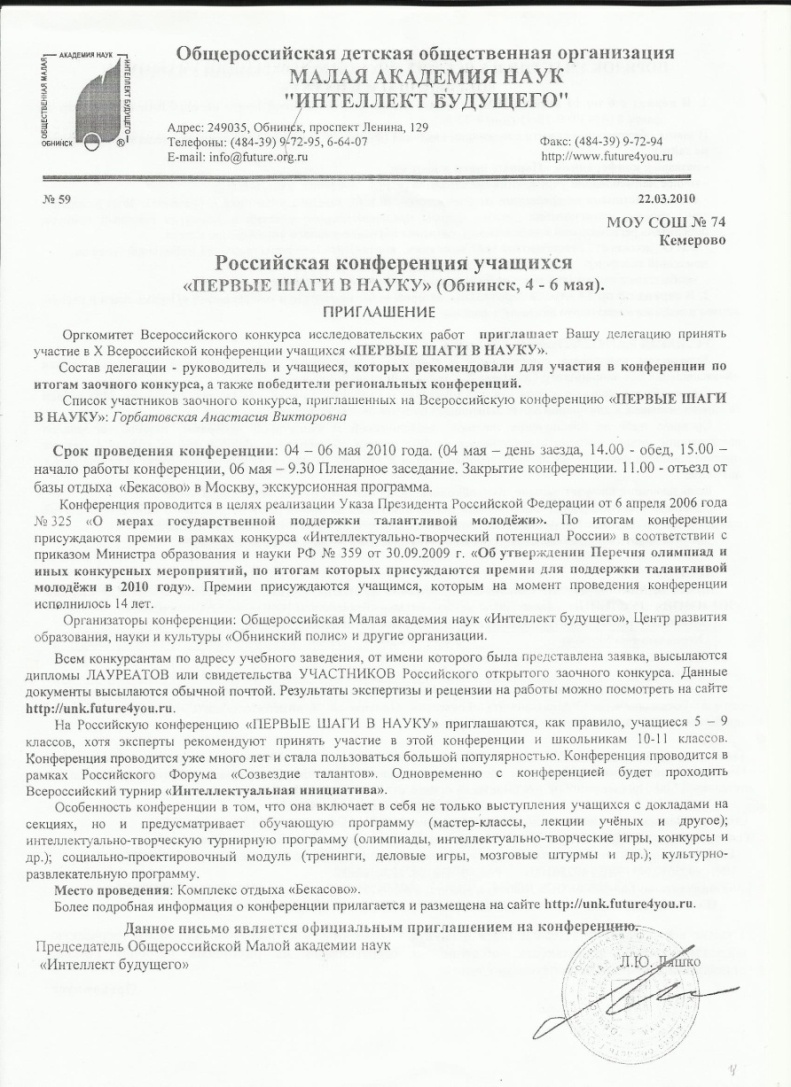 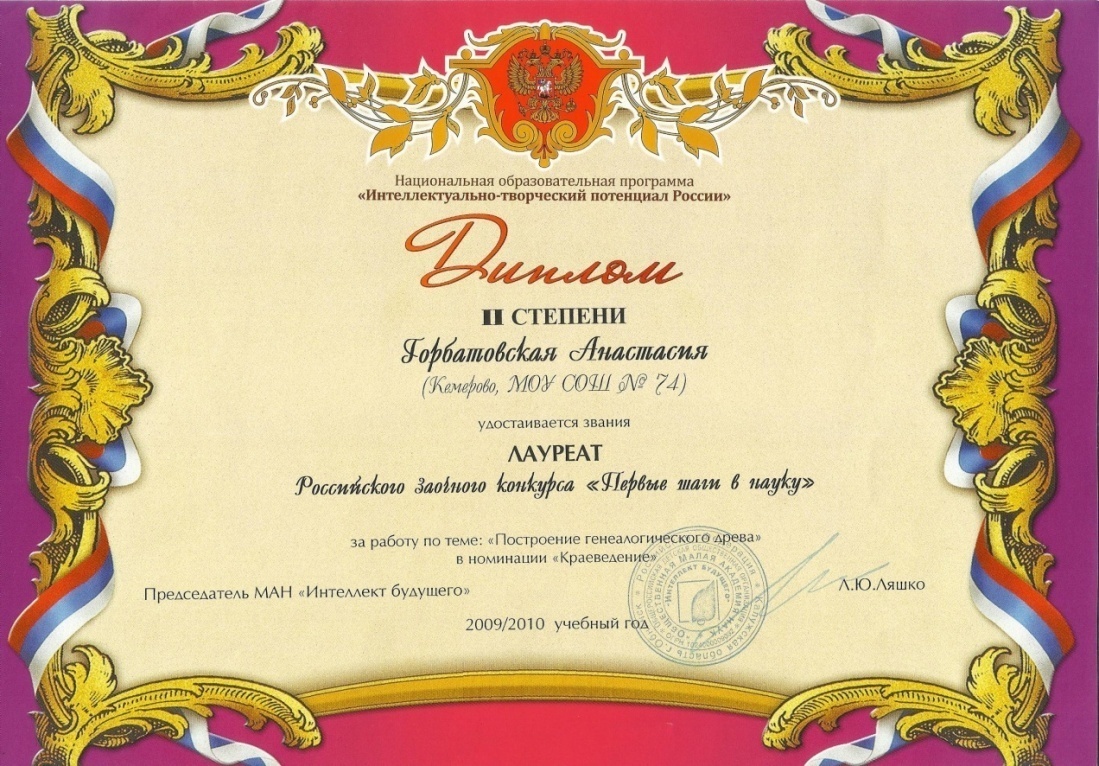 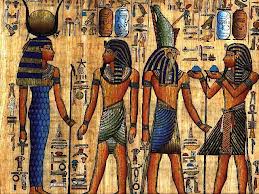 Учебные достижения
2011  год
УЧАСТНИЦА Всероссийского конкурса по русскому языку
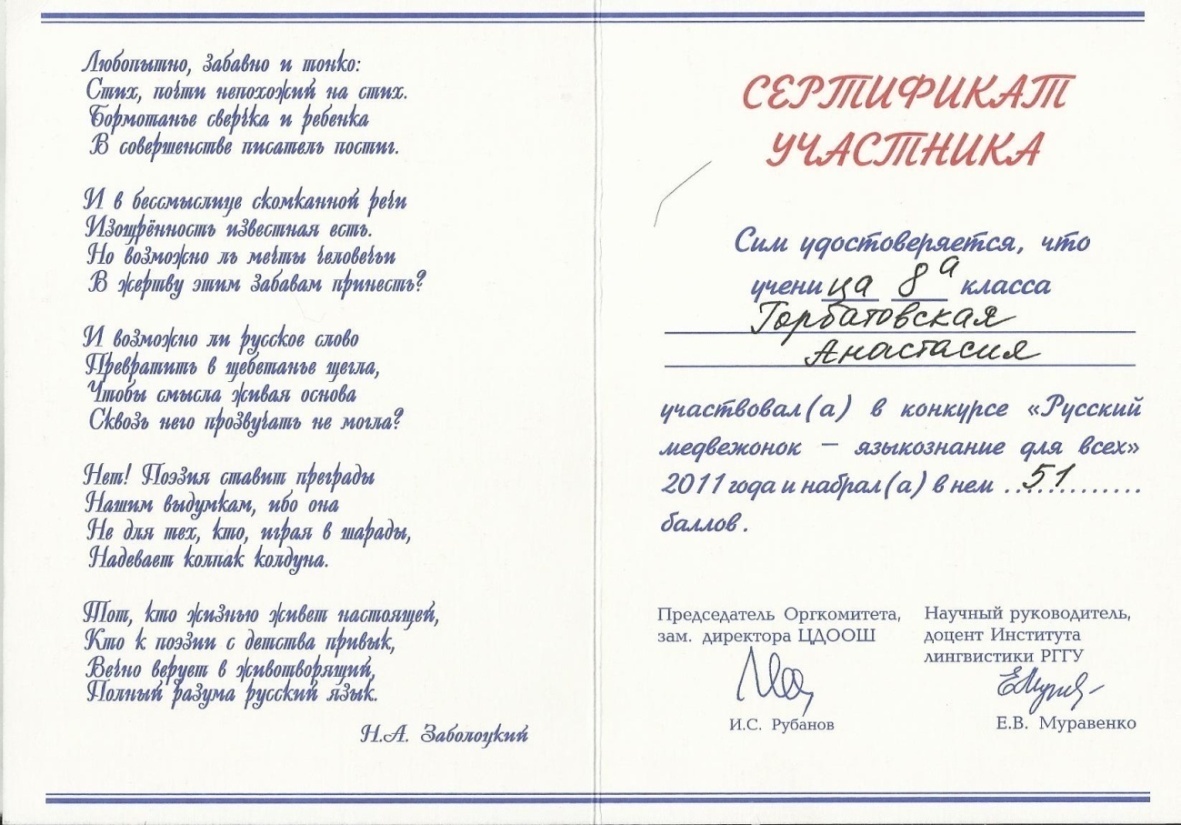 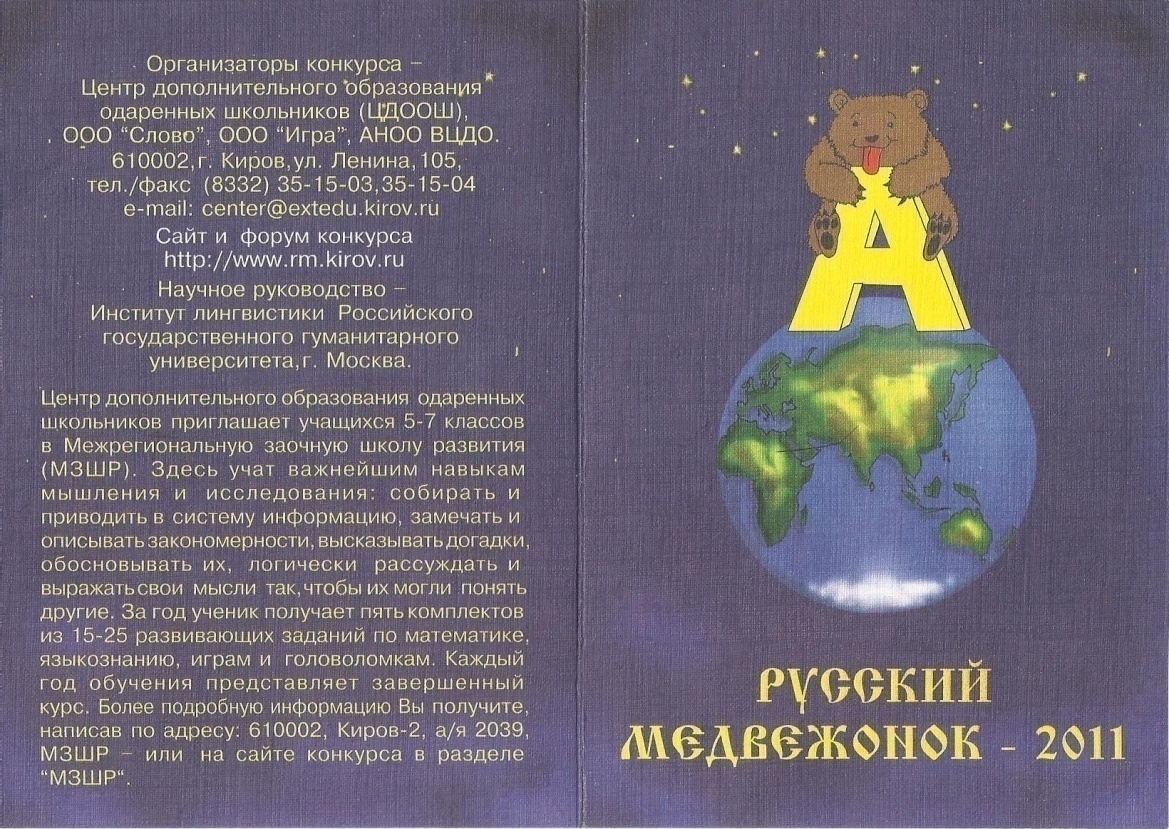 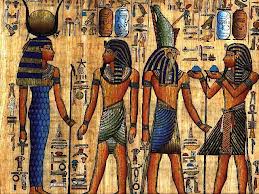 Учебные достижения
2011-2012
ПРИЗЕР Всероссийской олимпиады по астрономиишкольного этапа
ПОБЕДИТЕЛЬ
 Всероссийской олимпиады по обществознанию
школьного этапа
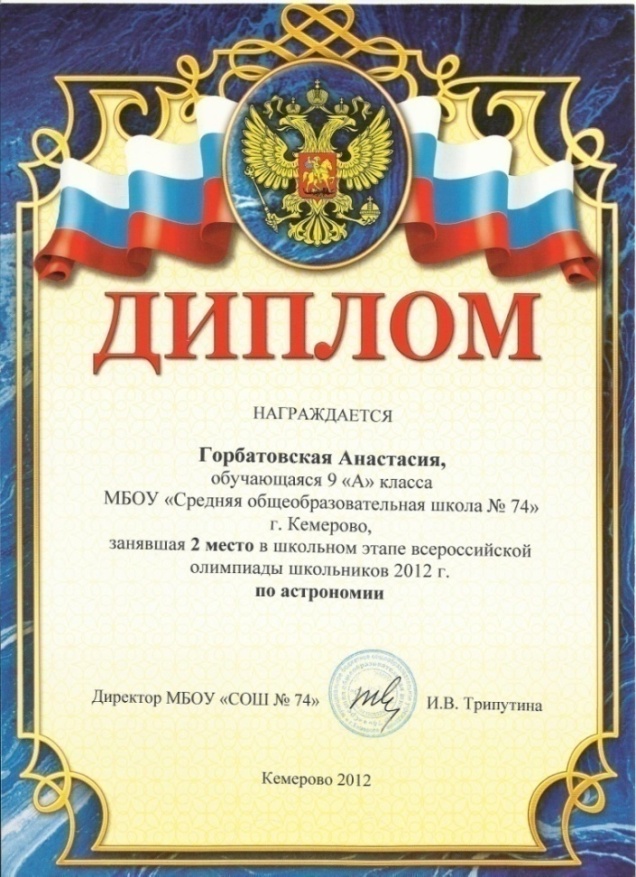 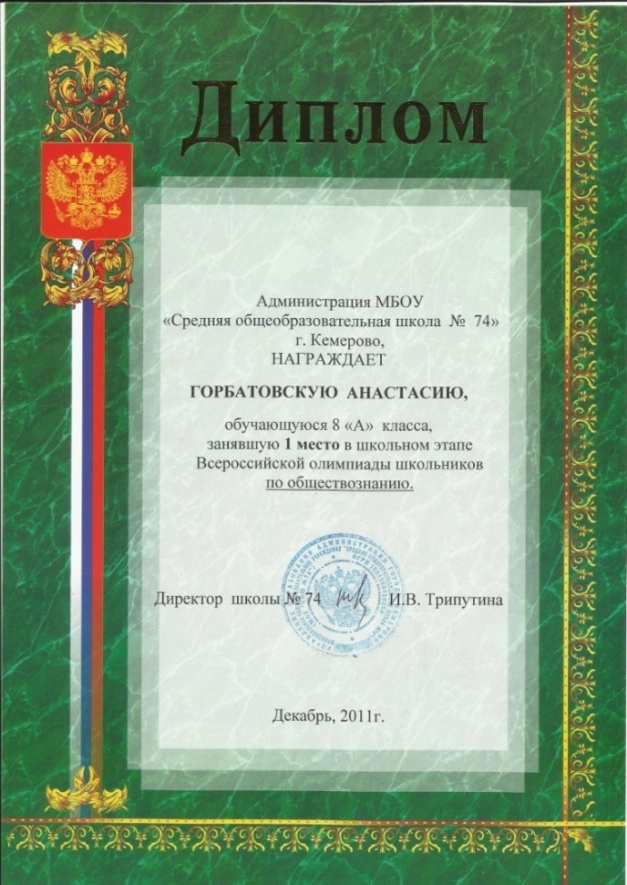 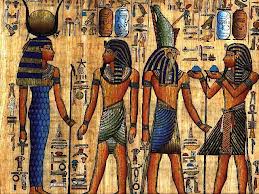 Учебные достижения
2012 год
ПОБЕДИТЕЛЬ
Международного конкурса  «Золотое Руно»
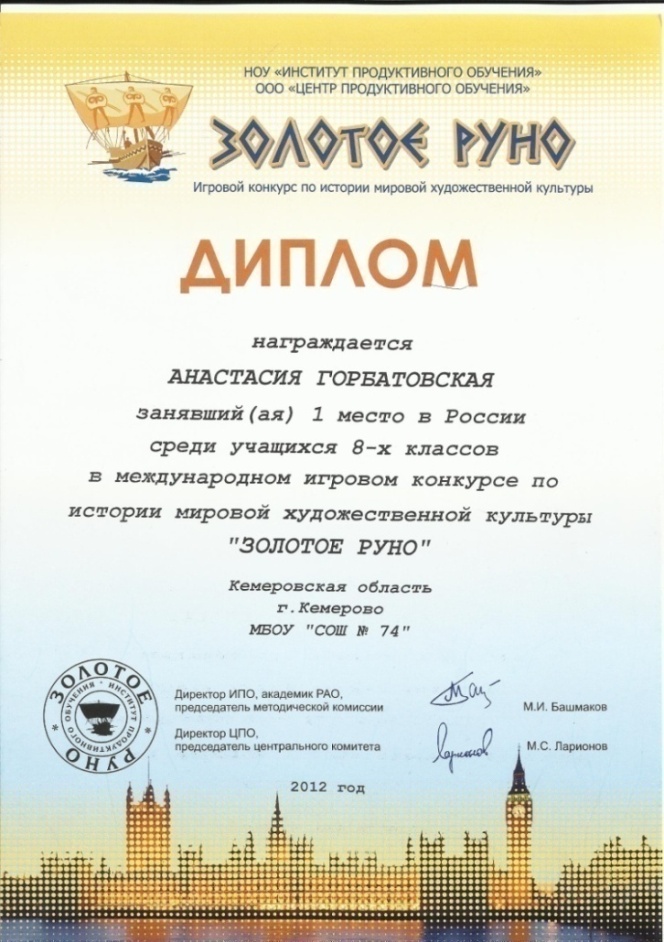 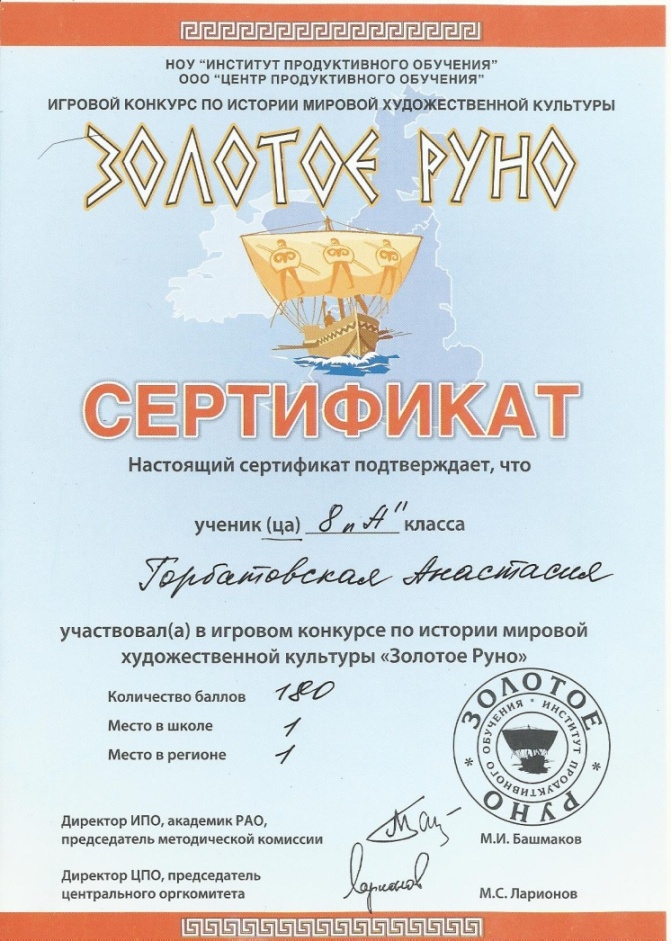 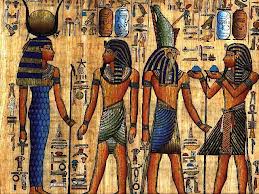 Учебные достижения
2012 год
ПОБЕДИТЕЛЬ 
Всероссийской олимпиады по ОБЖ
школьного этапа
ПРИЗЕР Всероссийской олимпиады по обществознаниюшкольного этапа
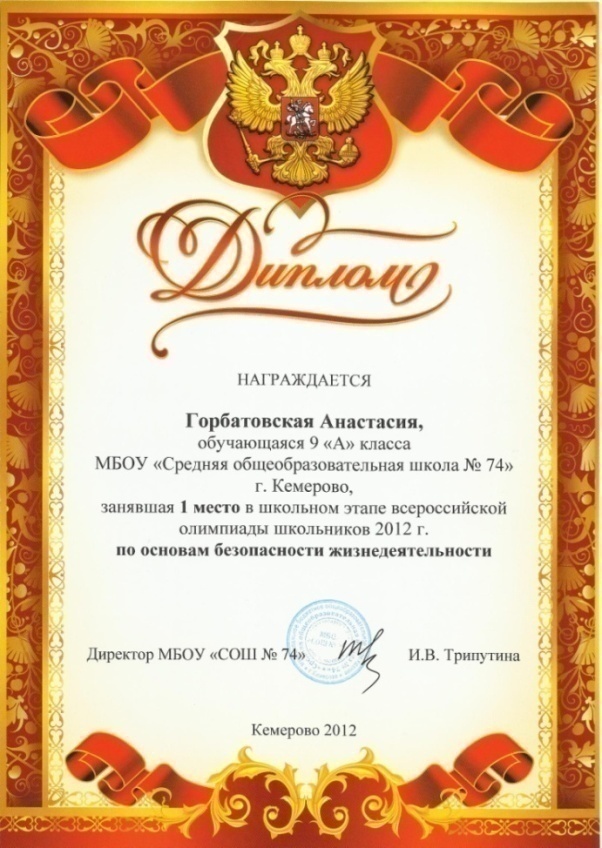 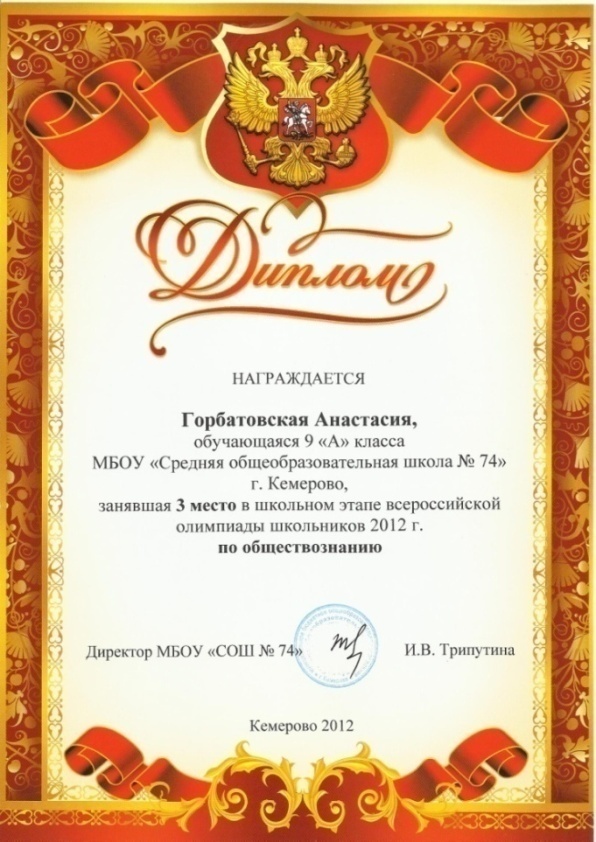 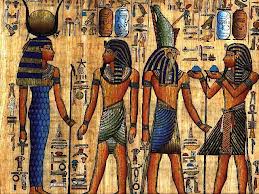 Учебные достижения
2012 год
ПОБЕДИТЕЛЬ Всероссийской творческой викторины«Универсал-турнир»
УЧАСТНИЦА 
Всероссийского конкурса 
по русскому языку
«Таинственные надписи»
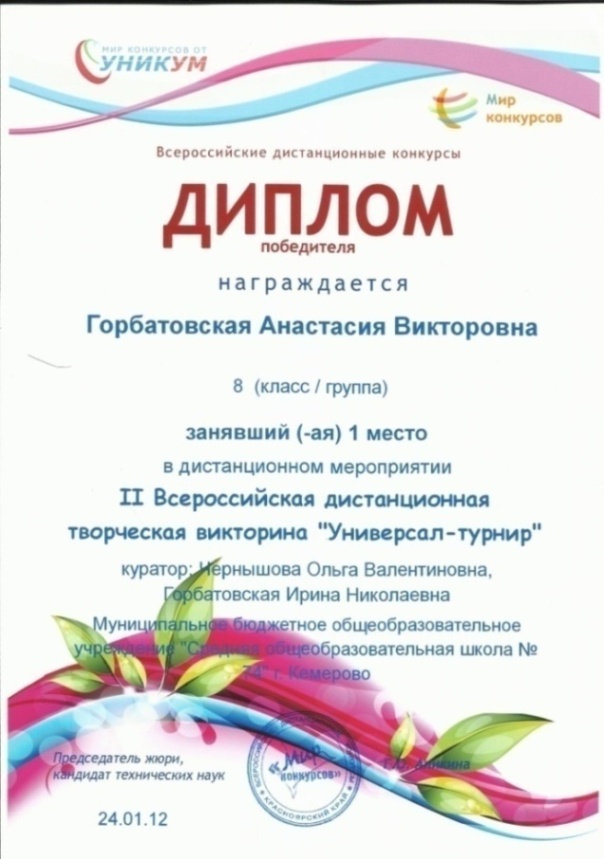 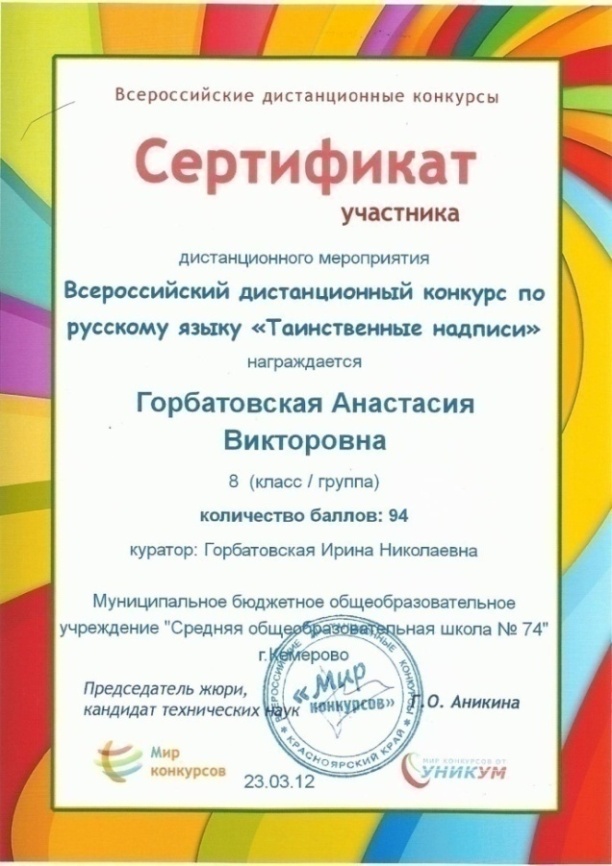 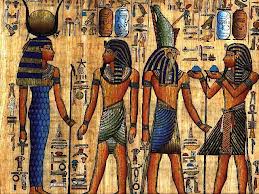 Учебные достижения
2013-2014
РЕЗУЛЬТАТЫ УЧЕБЫ
за 10 класс
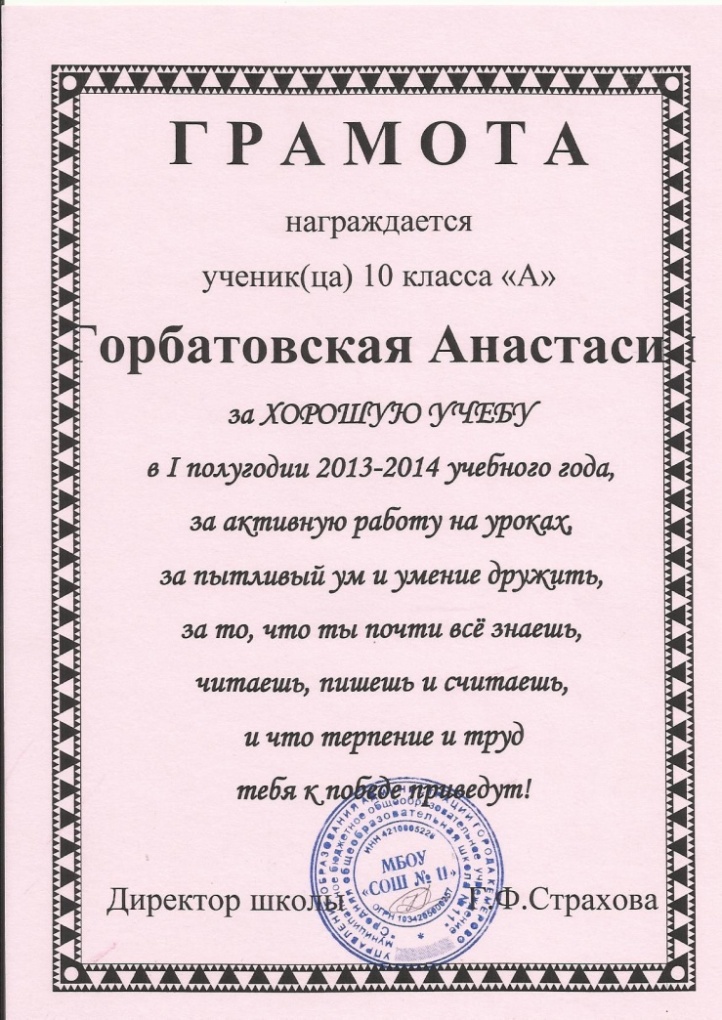 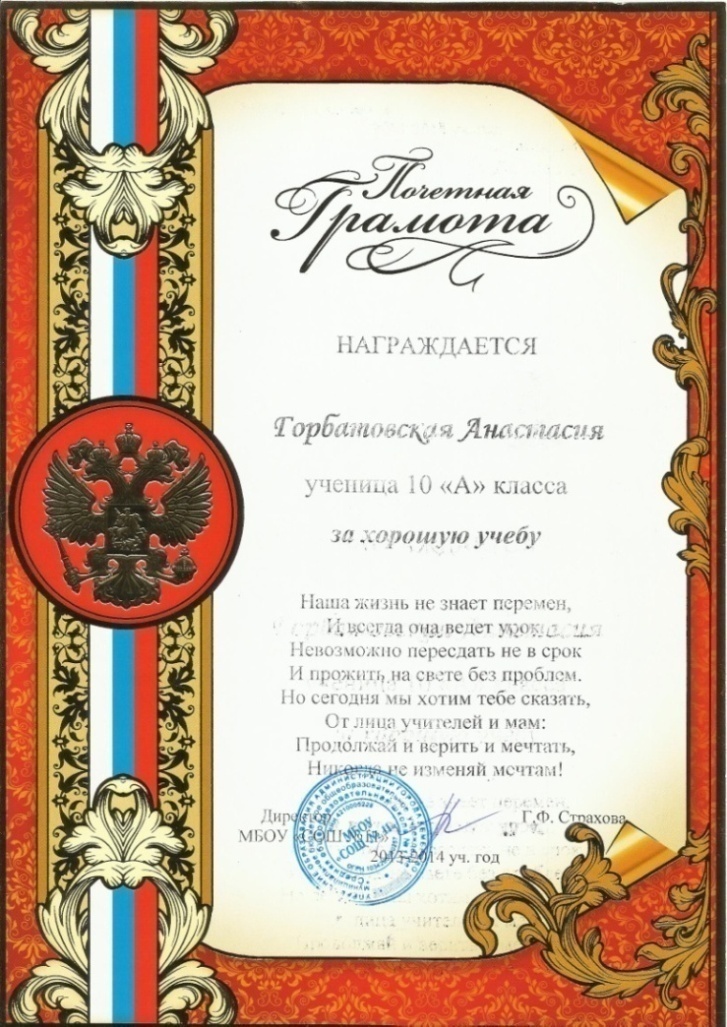 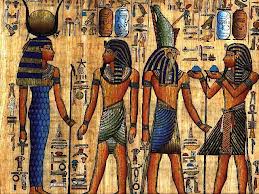 Учебные достижения
2013-2014
УЧАСТНИЦА
Международной Олимпиады 
по основам наук
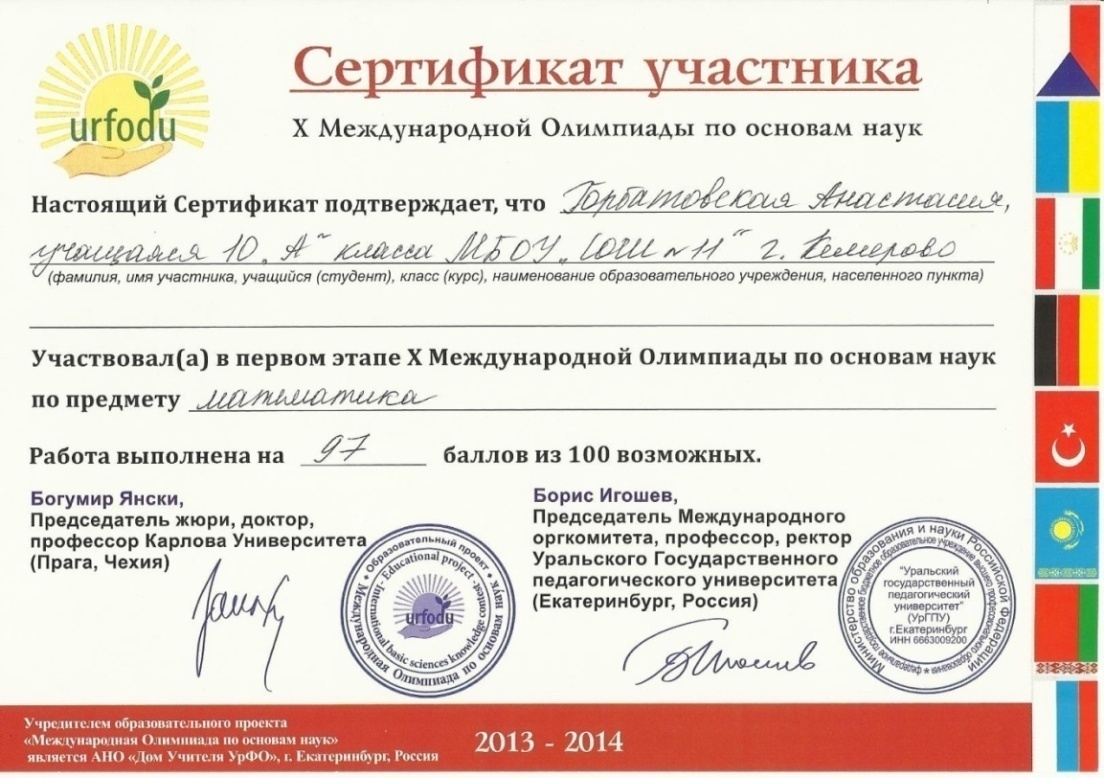 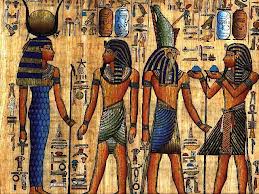 Учебные достижения
2014-2015
РЕЗУЛЬТАТЫ УЧЕБЫ
за 11 класс
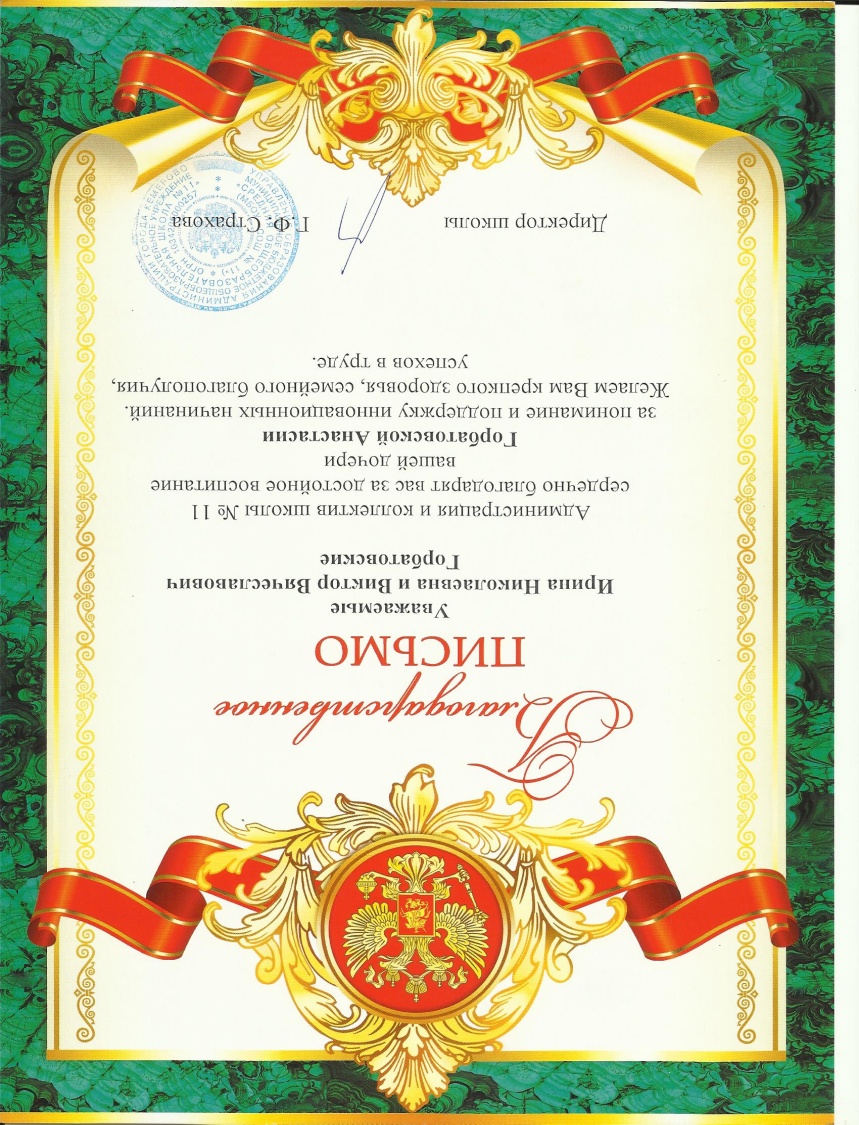 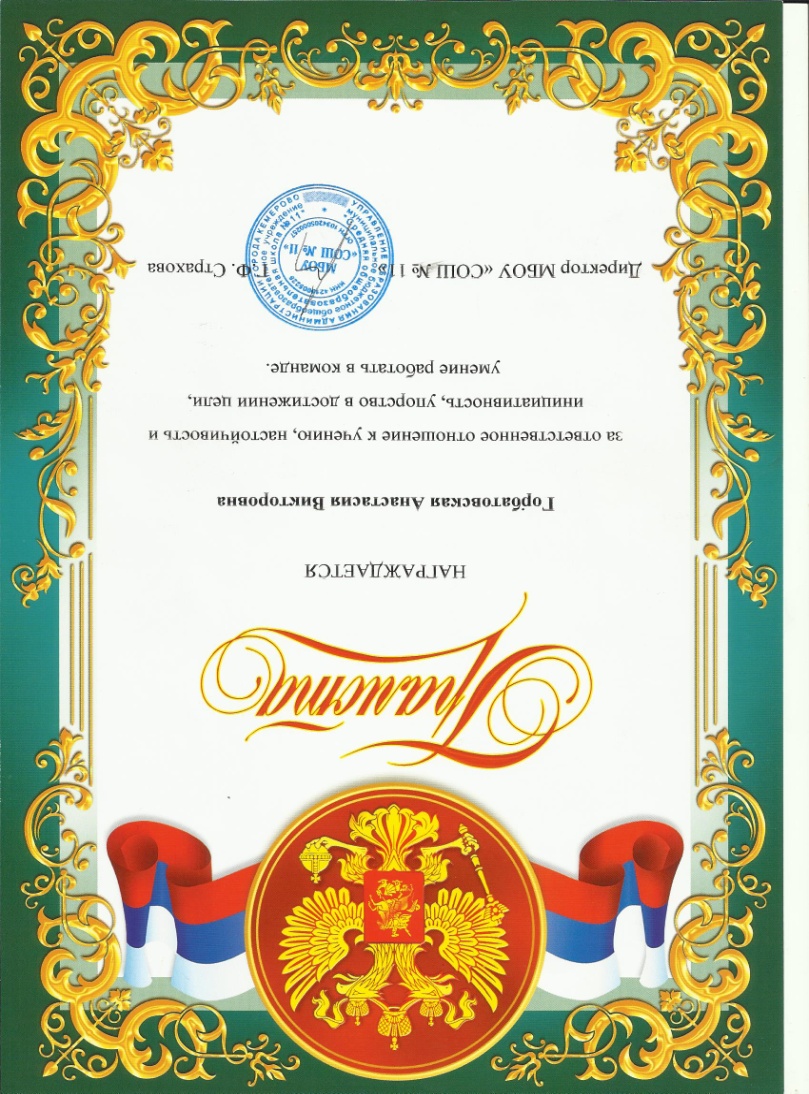 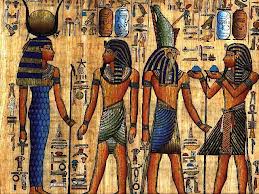 Учебные достижения
2015 год
ПОБЕДИТЕЛЬ Всероссийской  олимпиады по обществознанию«Политические учения декабристов»
ПОБЕДИТЕЛЬ Международной викторины по истории«История России в датах»
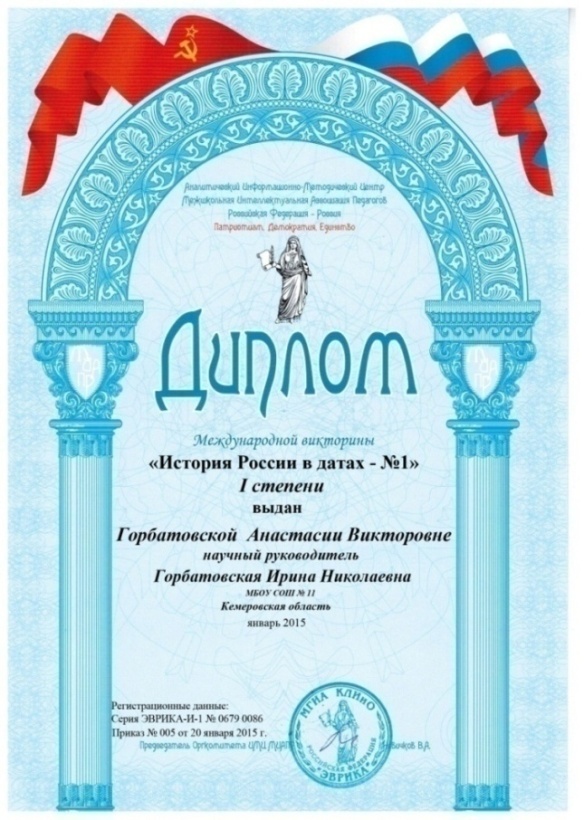 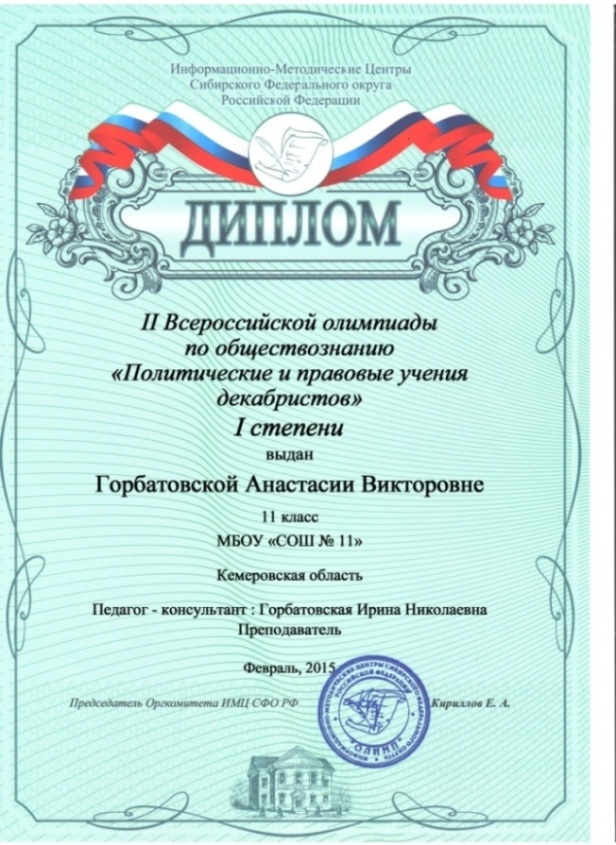 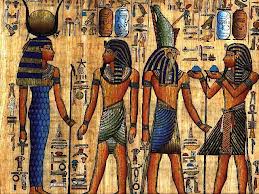 Учебные достижения
2015 год
ПРИЗЕР
Общероссийской викторины «Московская битва»
УЧАСТНИЦАМеждународной Олимпиады по основам наук
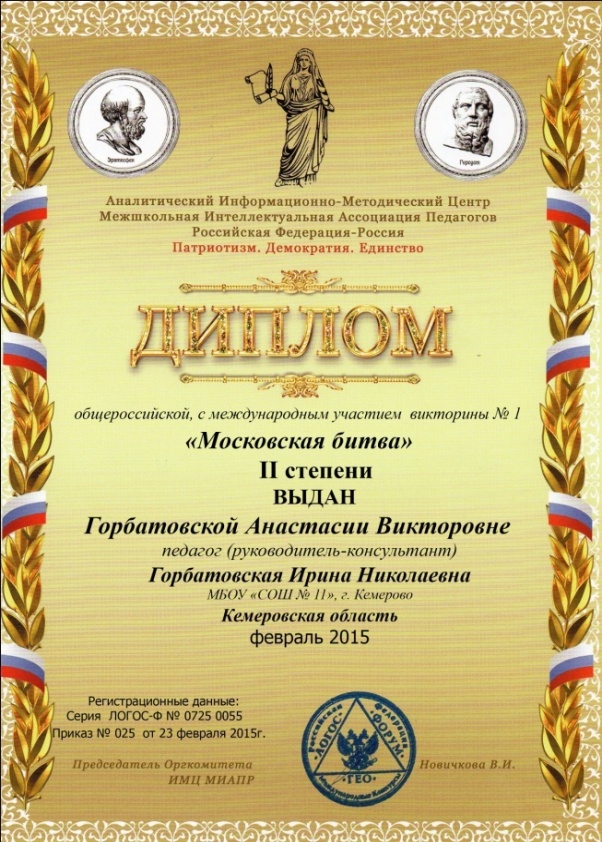 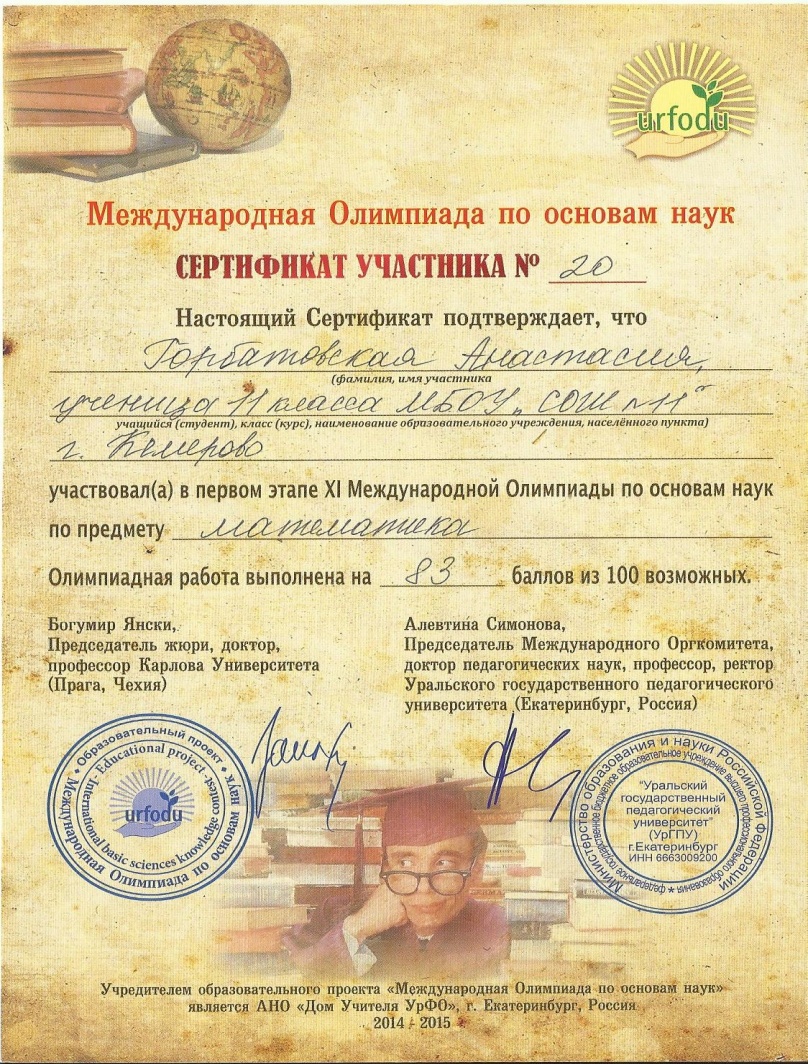 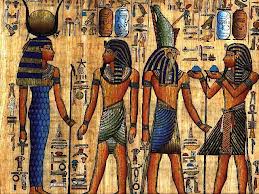 Учебные достижения
2015 год
УЧАСТНИЦА
Городского конкурса чтецов стихотворений, посвященных
70-летимю Победы в Великой Отечественной войне 
1941 – 1945 гг.
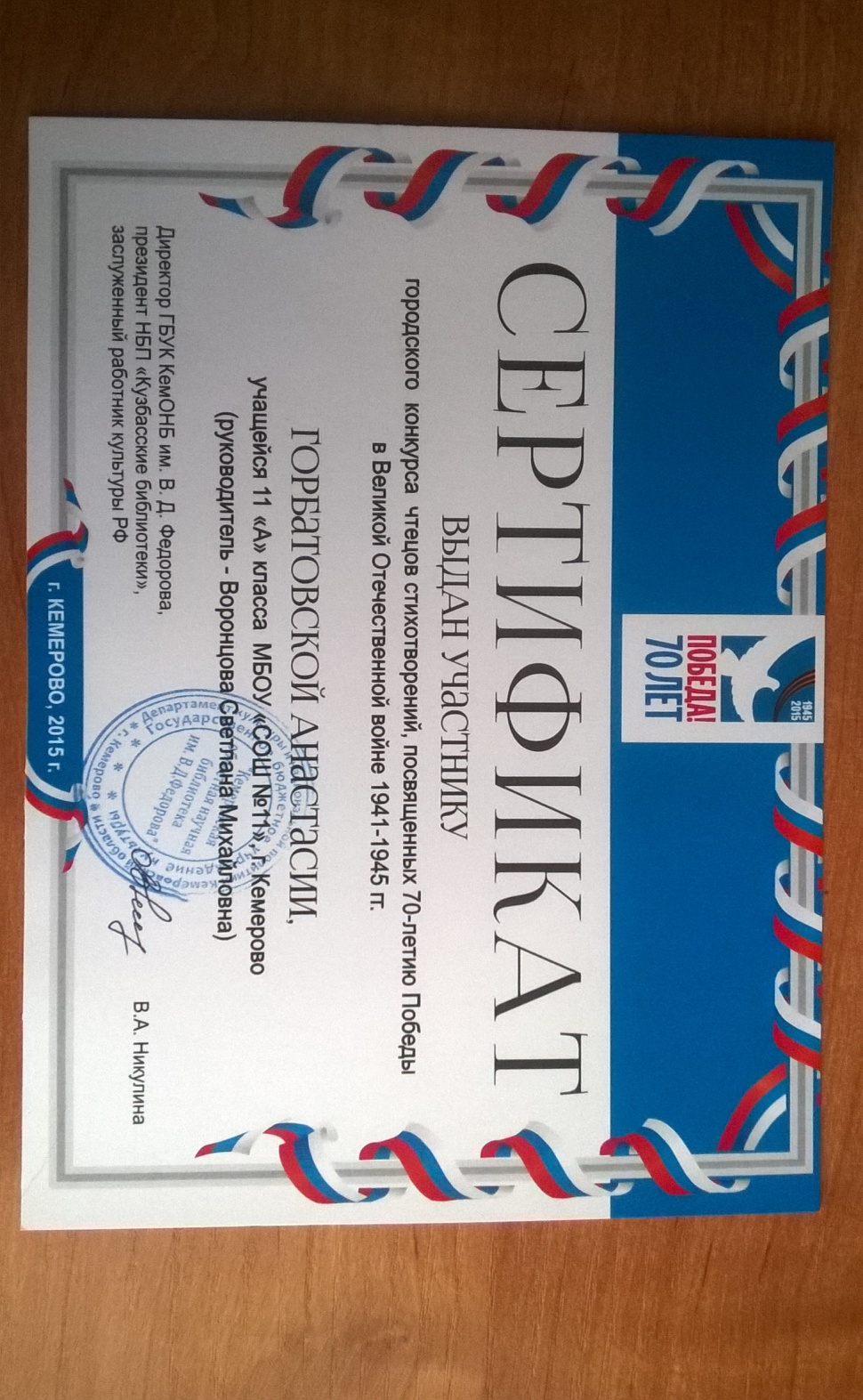 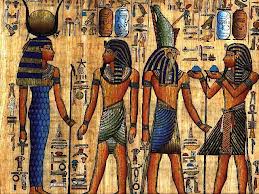 Учебные достижения
2015 год
ПОБЕДИТЕЛЬ
Общероссийского конкурса
«70-летию Победы посвящается. Хроники 1945 года»
ПОБЕДИТЕЛЬМеждународной научно-практической конференции«Сохранить память о ВОВ- это наш вклад в Великую Победу»
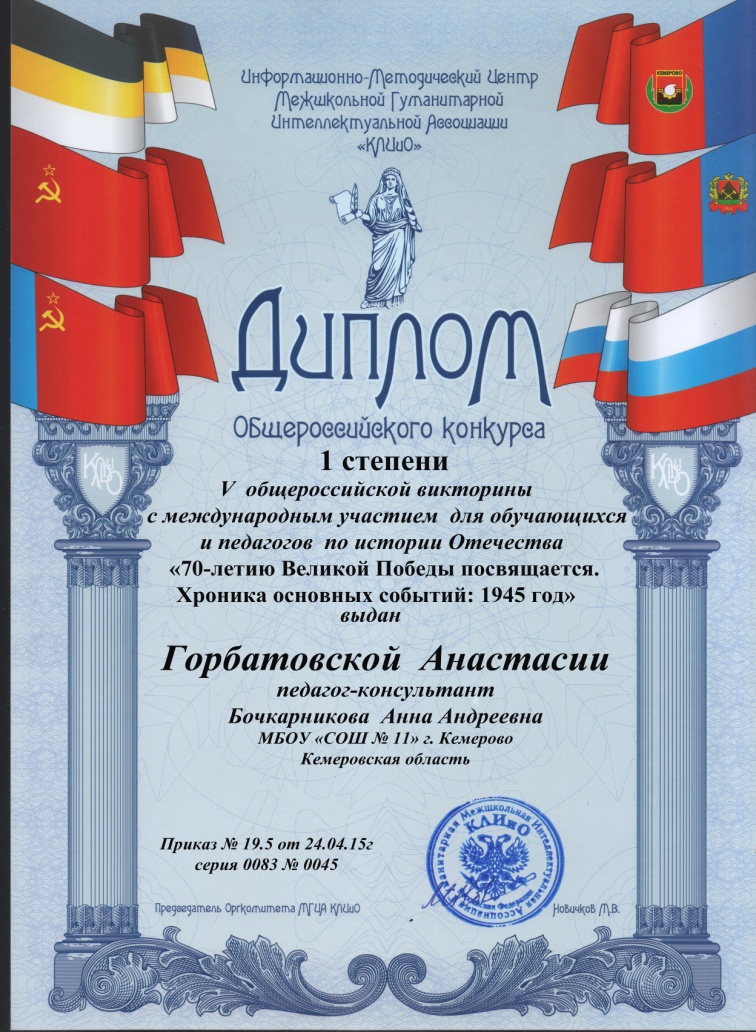 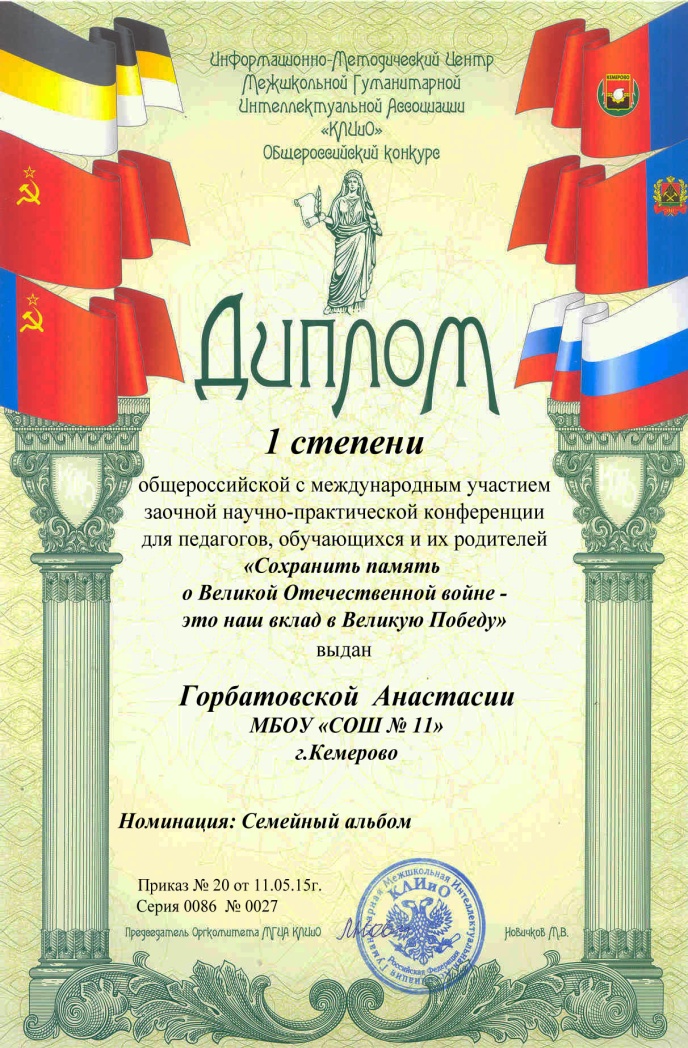 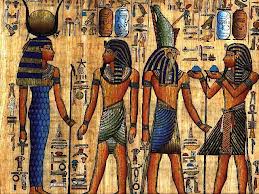 Учебные достижения
2015 год
ПОБЕДИТЕЛЬ
Общероссийской, с международным участием викторины
«70-летию Победы посвящается…»
ПОБЕДИТЕЛЬОбщероссийской с международным        участием викторины ЗНАТОКОВ         «История в лицах»
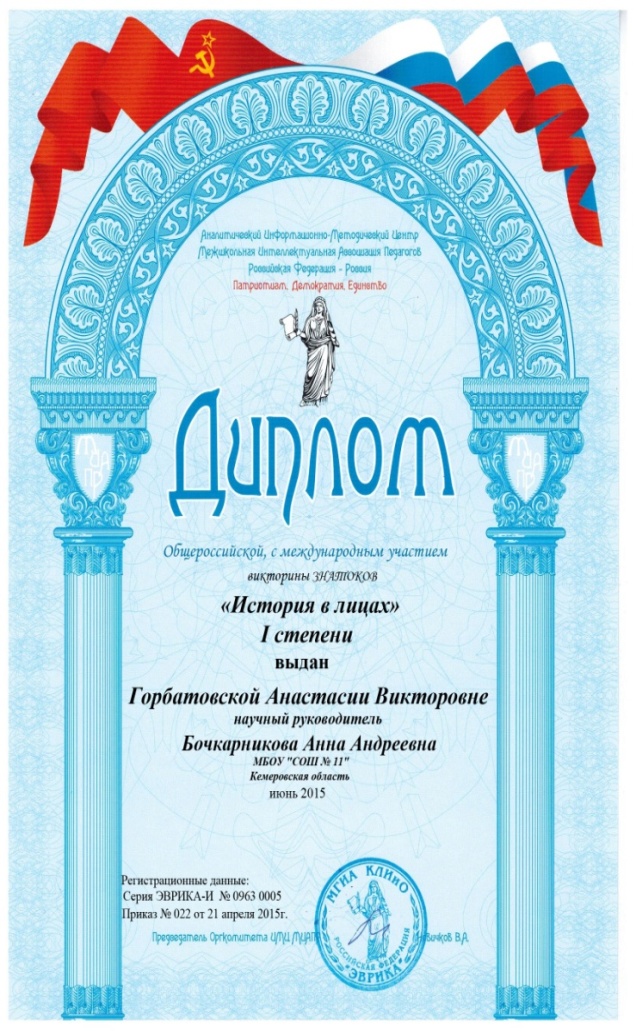 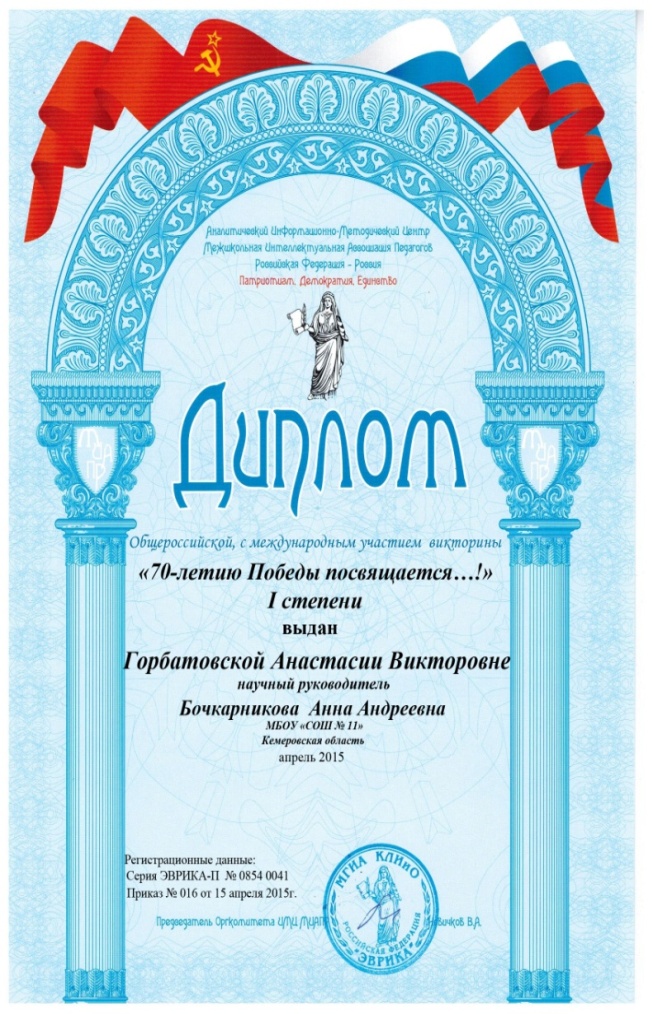 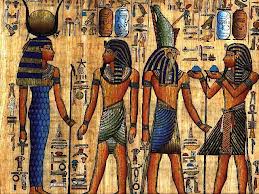 Учебные достижения
2015 год
ПОБЕДИТЕЛЬОбщероссийской, с международным участием, викторины«В мире Фразеологии»
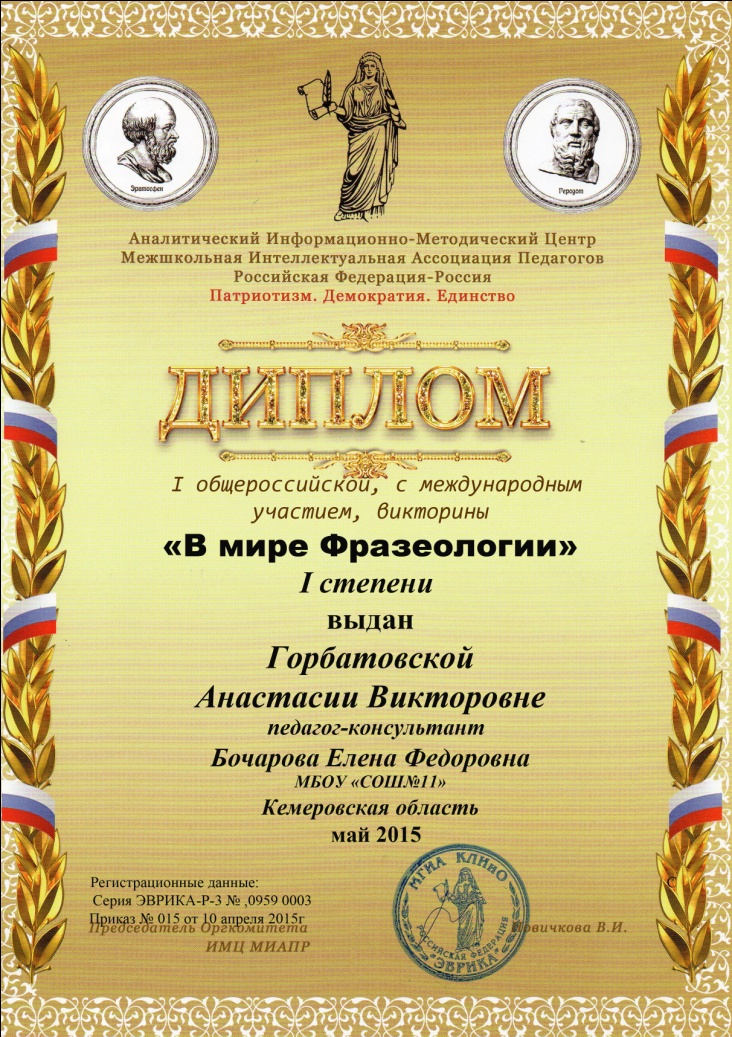 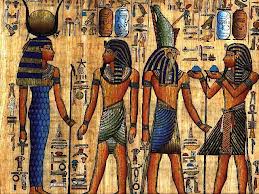 Учебные достижения
2015 год
ПОБЕДИТЕЛЬОбщероссийской, с международным участием, викторины«О математиках…»
ПРИЗЕР
Международной викторины
«Развиваем интеллект»
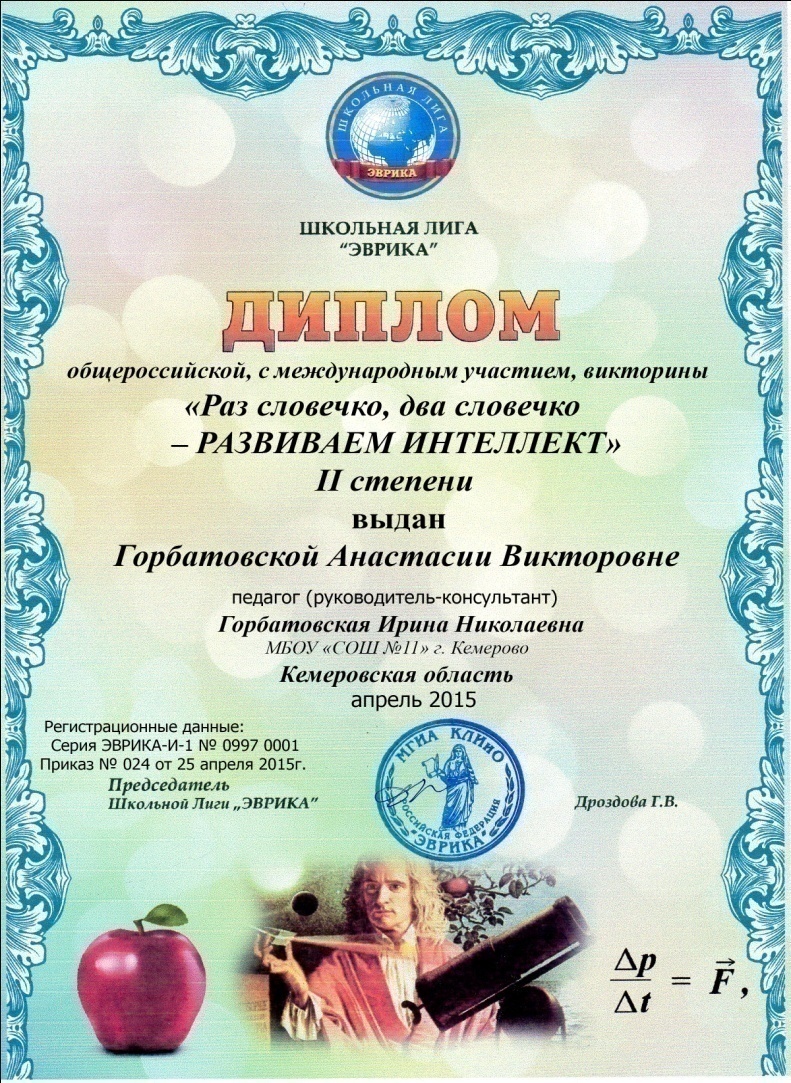 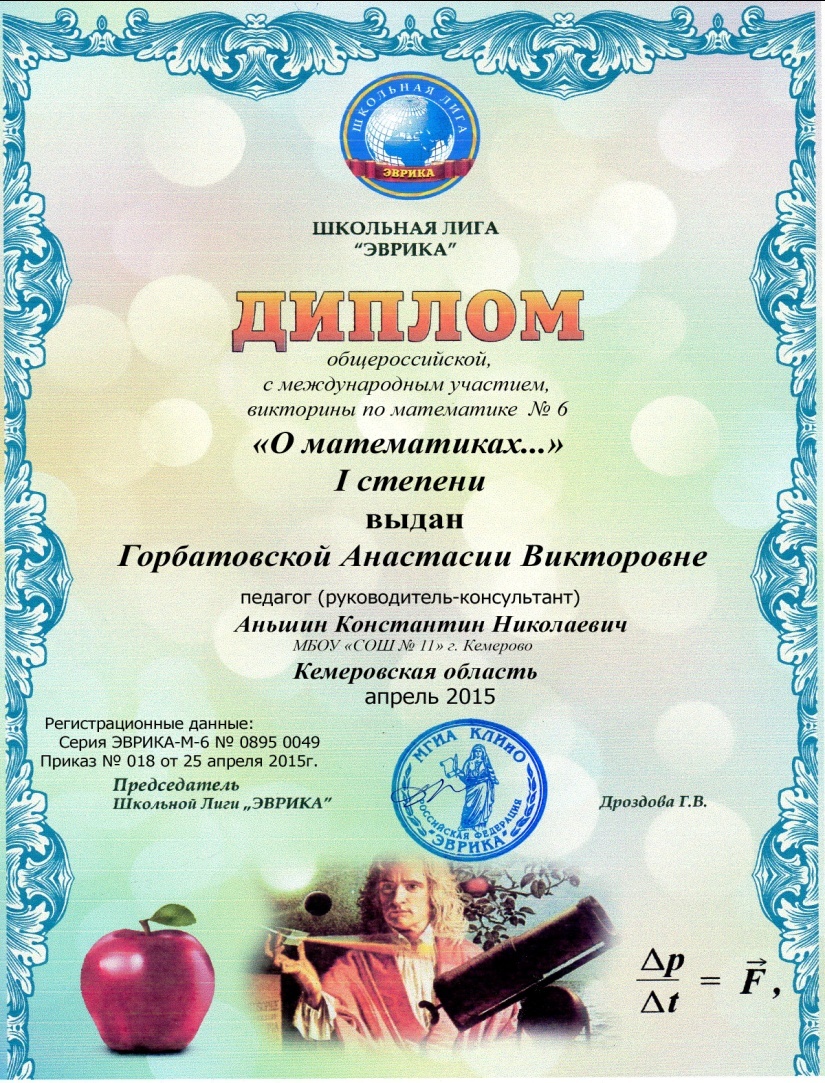 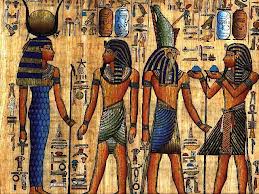 Время – это простор
 для развития
 способностей

                К. Маркс
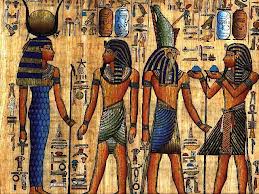 Внеучебные достижения
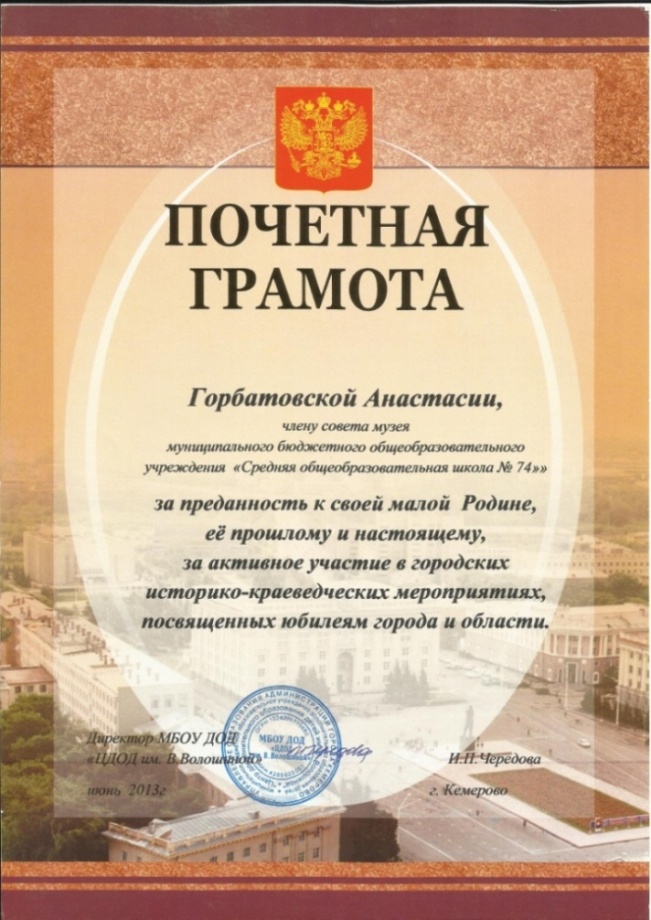 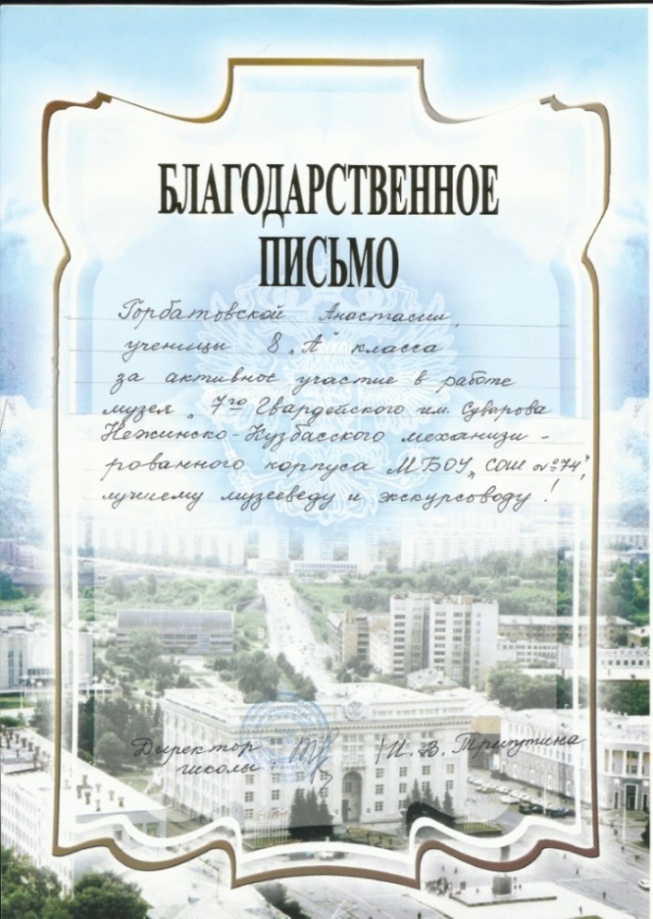 С 2010 по 2013  учебные годы
входила в состав совета музея « 7-го Гвардейского им. Суворова Нежинско-Кузбасского механизированного корпуса  МБОУ «СОШ № 74»
Участница городских мероприятий музеистов
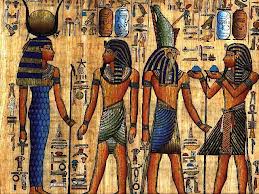 Внеучебные достижения
2013 год
Окончание художественной школы
МБОУ ДОД «ДШИ № 50»
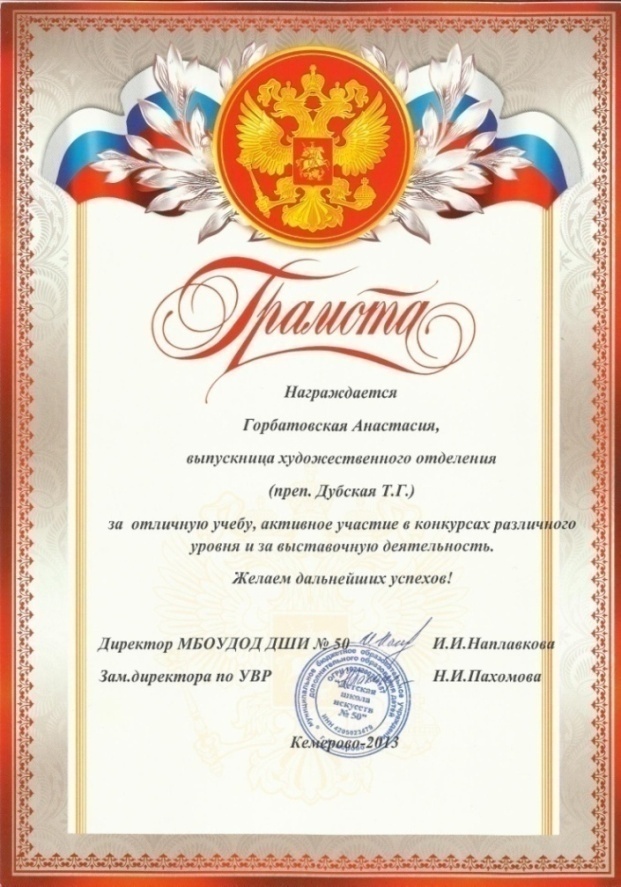 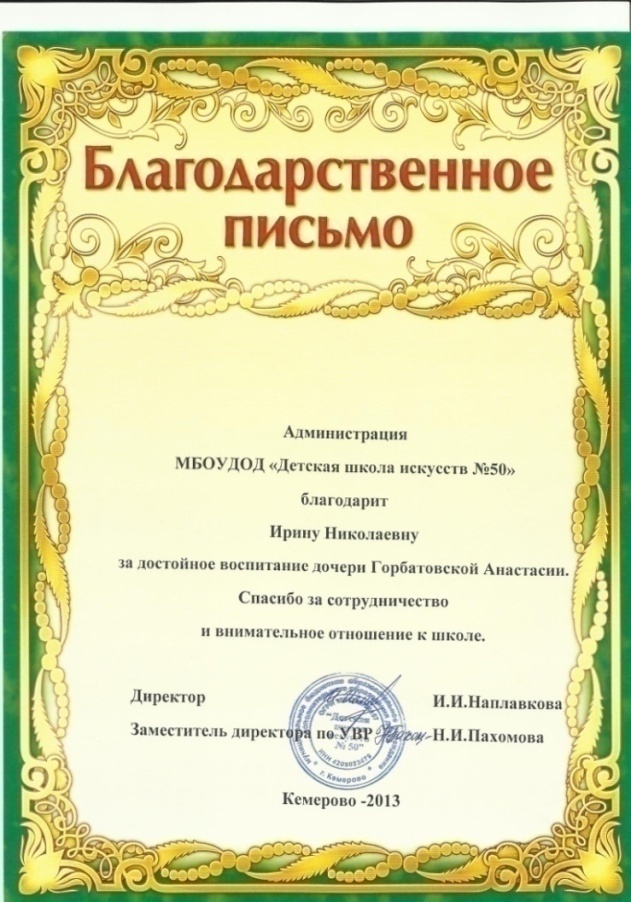 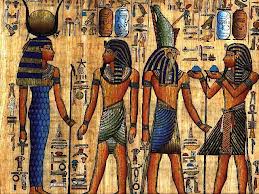 Внеучебные достижения
2011 год
ПОБЕДИТЕЛЬ
Городского конкурса художественного творчества
с получением медали
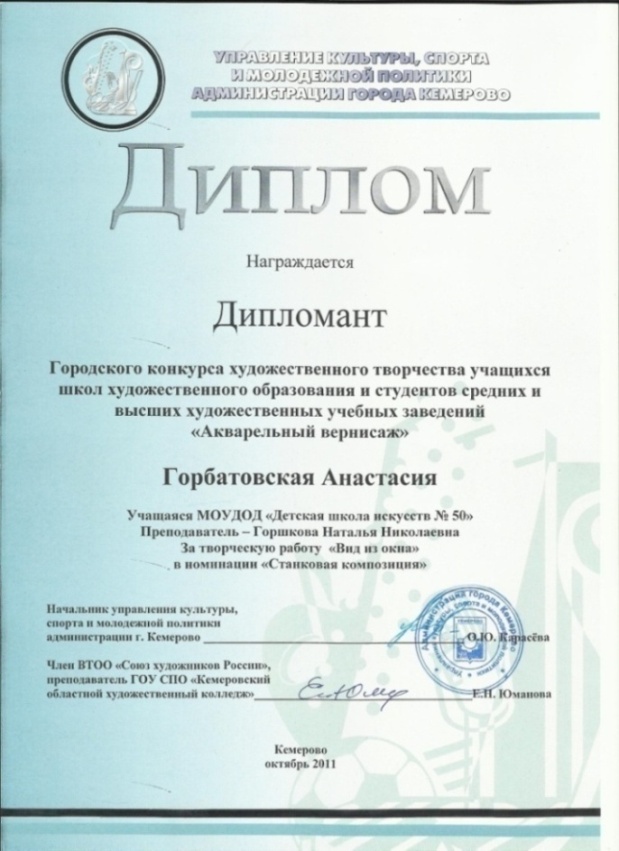 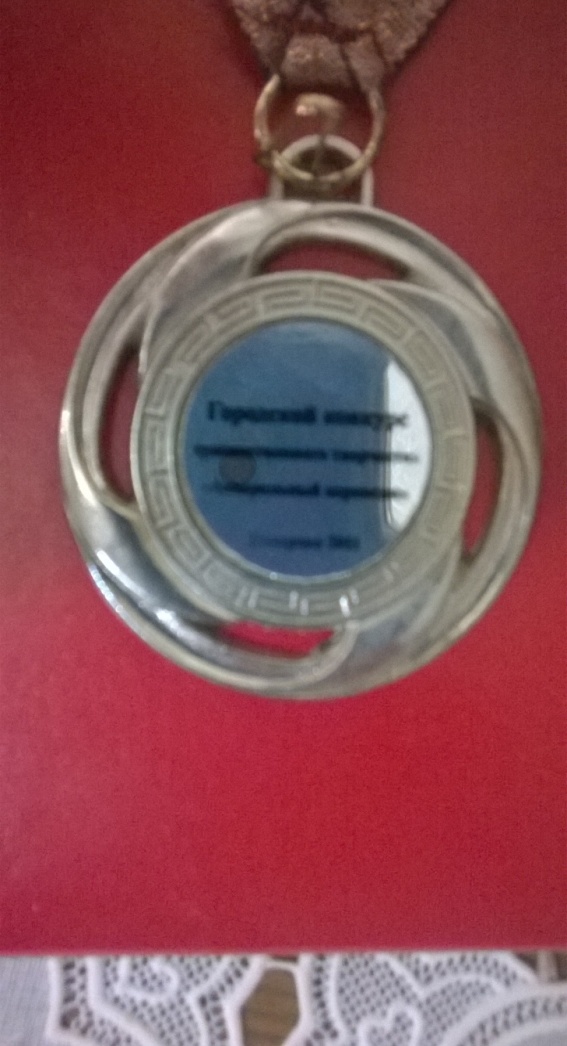 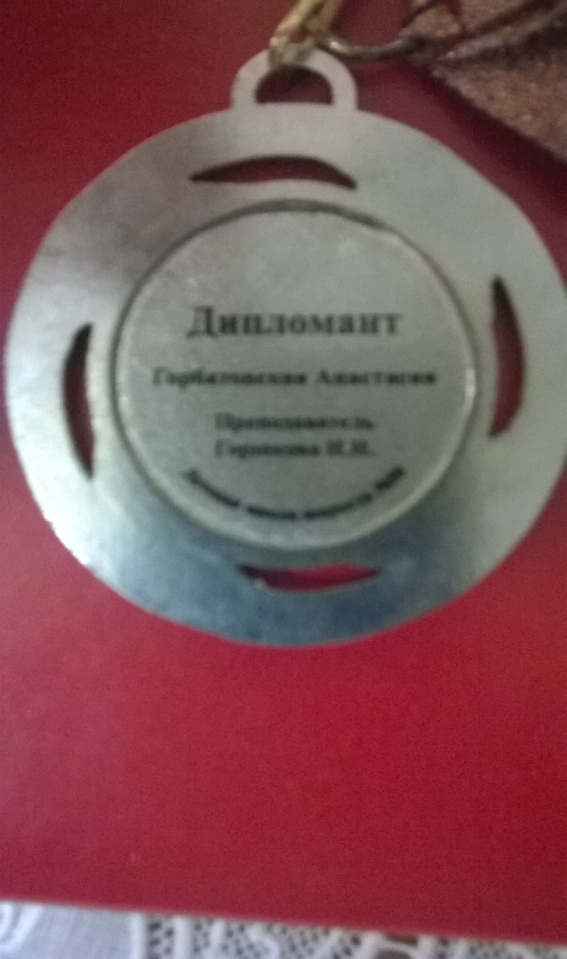 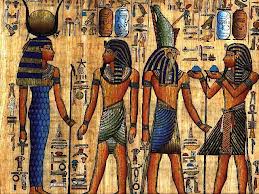 Внеучебные достижения
2012 год
УЧАСТНИЦА
I Межрегионального конкурса  художественного творчества
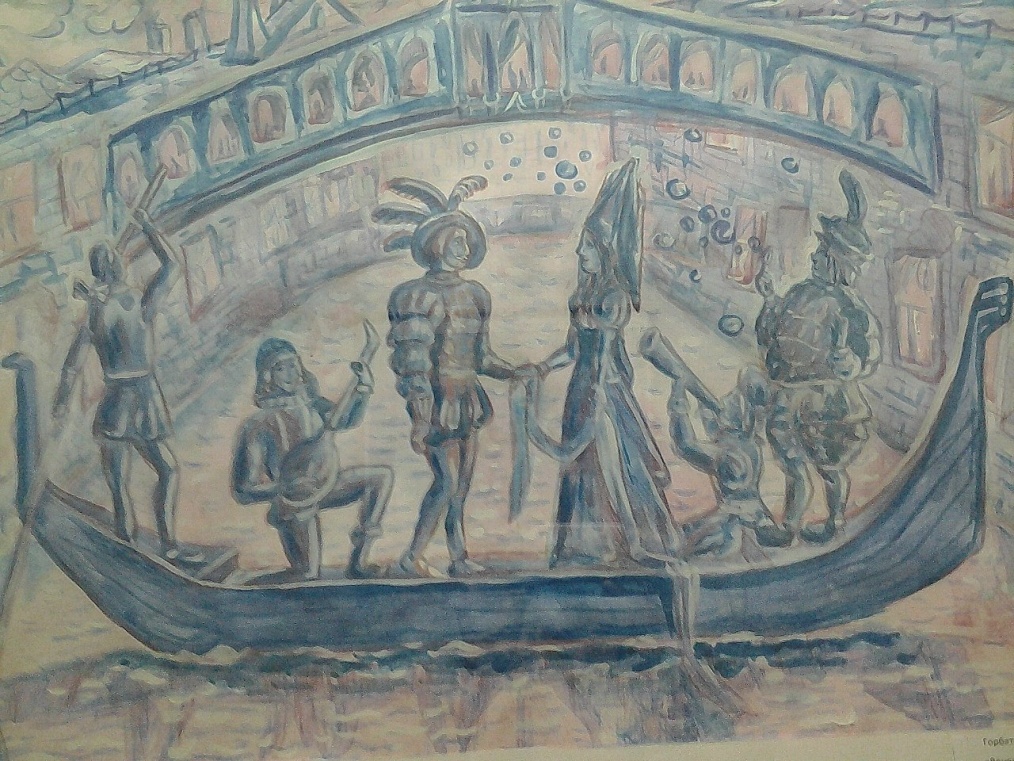 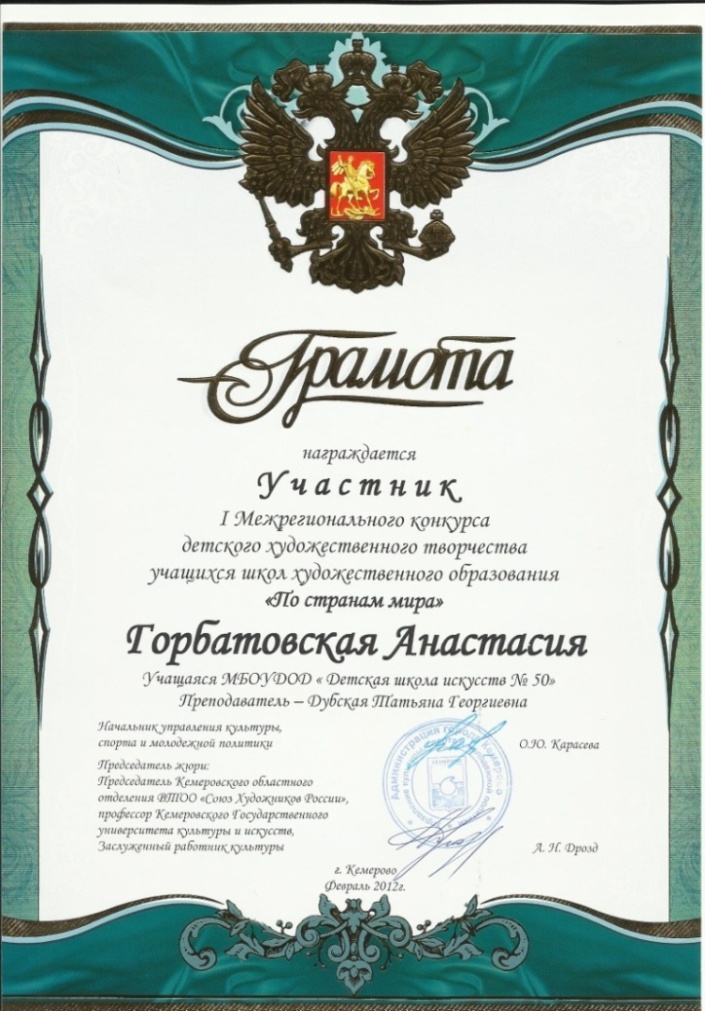 конкурсная работа«Венеция»
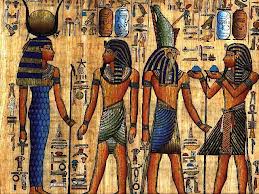 Внеучебные достижения
2012 год
УЧАСТНИЦА
Областной олимпиады
 по живописи
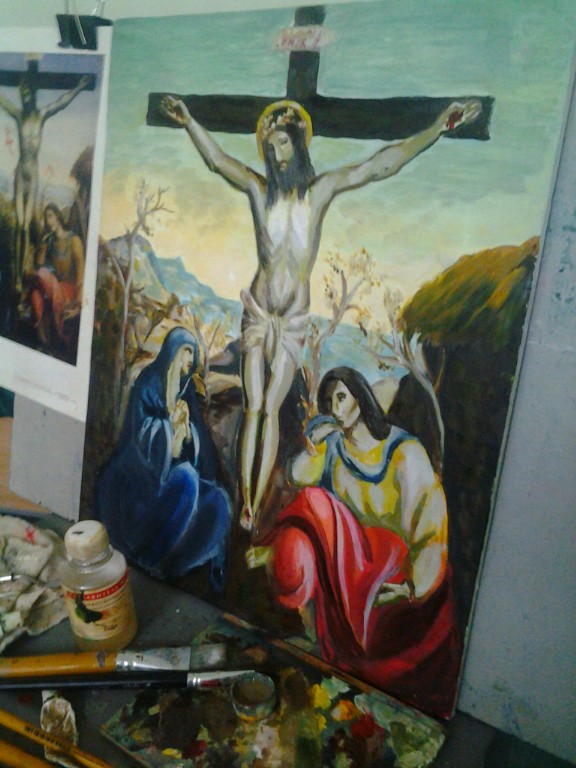 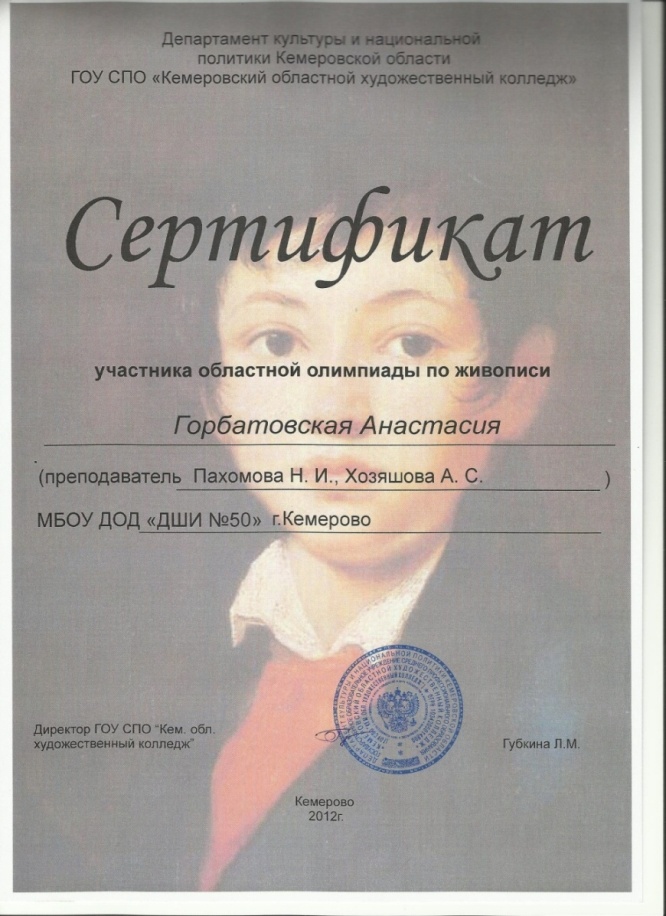 Конкурсная работа
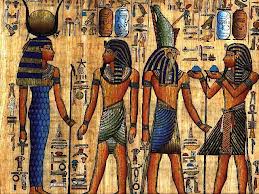 Внеучебные достижения
2012 год
УЧАСТНИЦА
Городского конкурса среди школ художественного образования
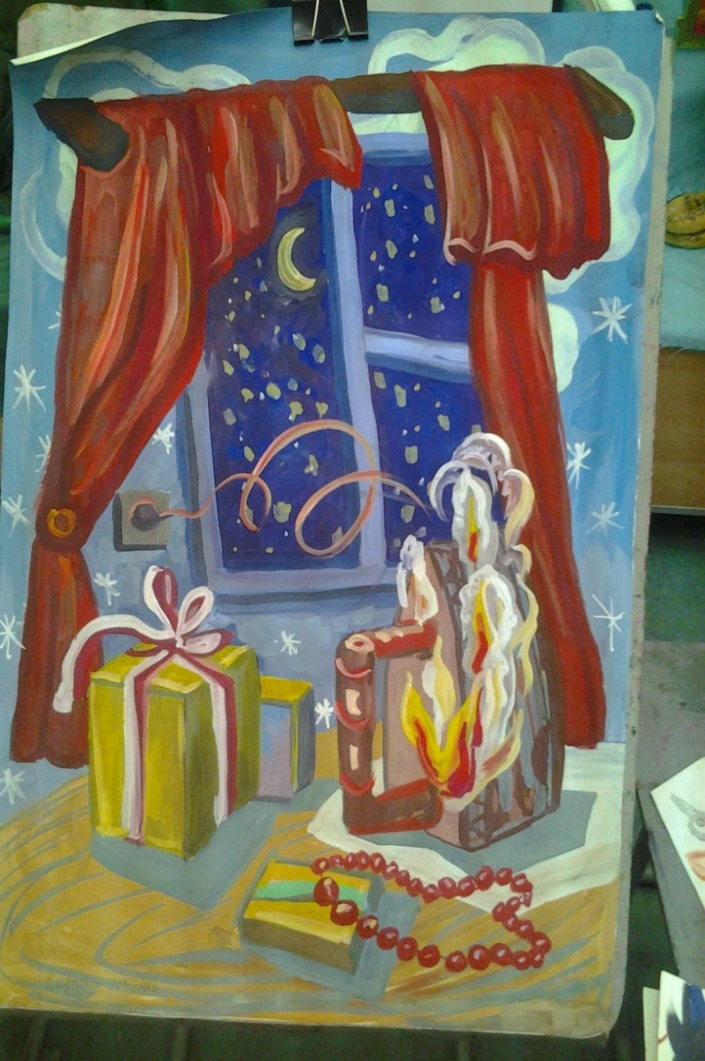 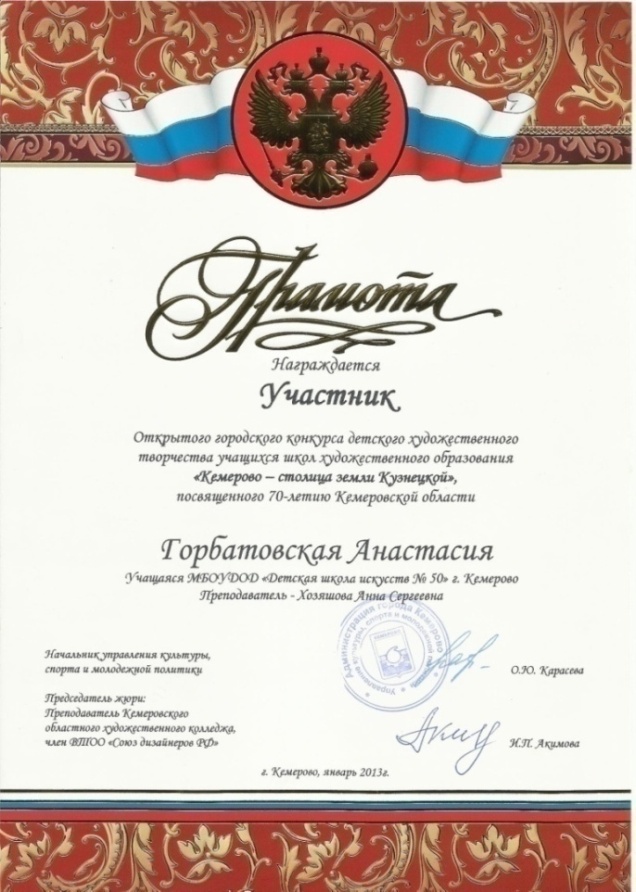 Конкурсная работа
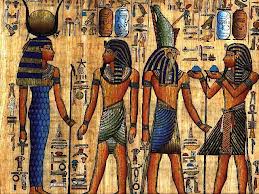 Внеучебные достижения
2014 год
ПОБЕДИТЕЛЬ
Городского конкурса рисунков к 80-летию областного театра драмы
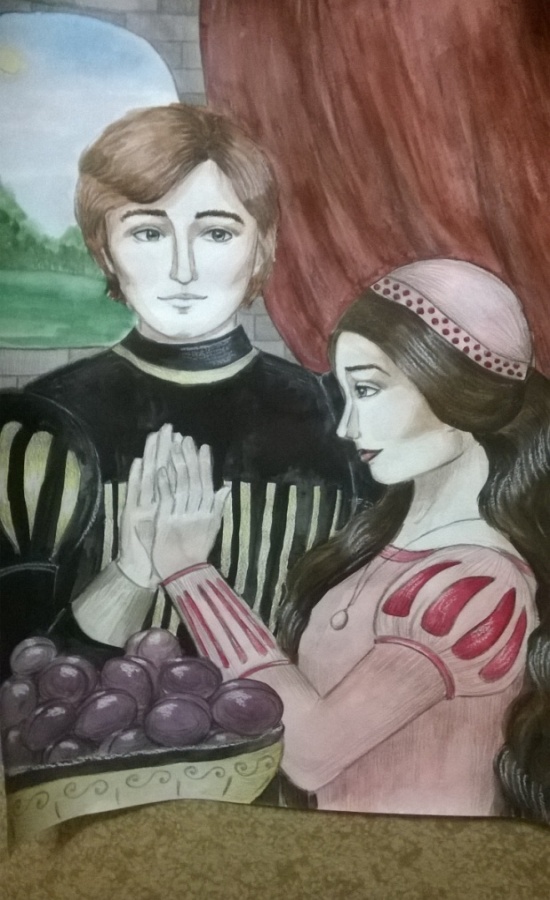 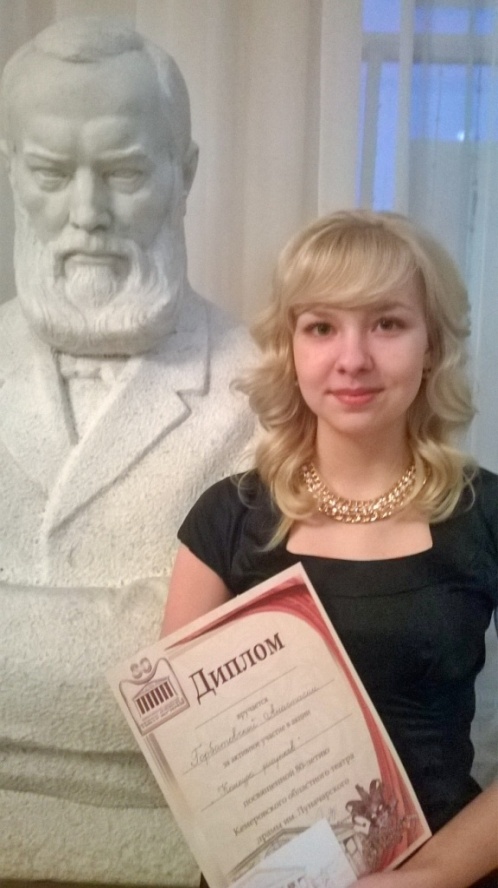 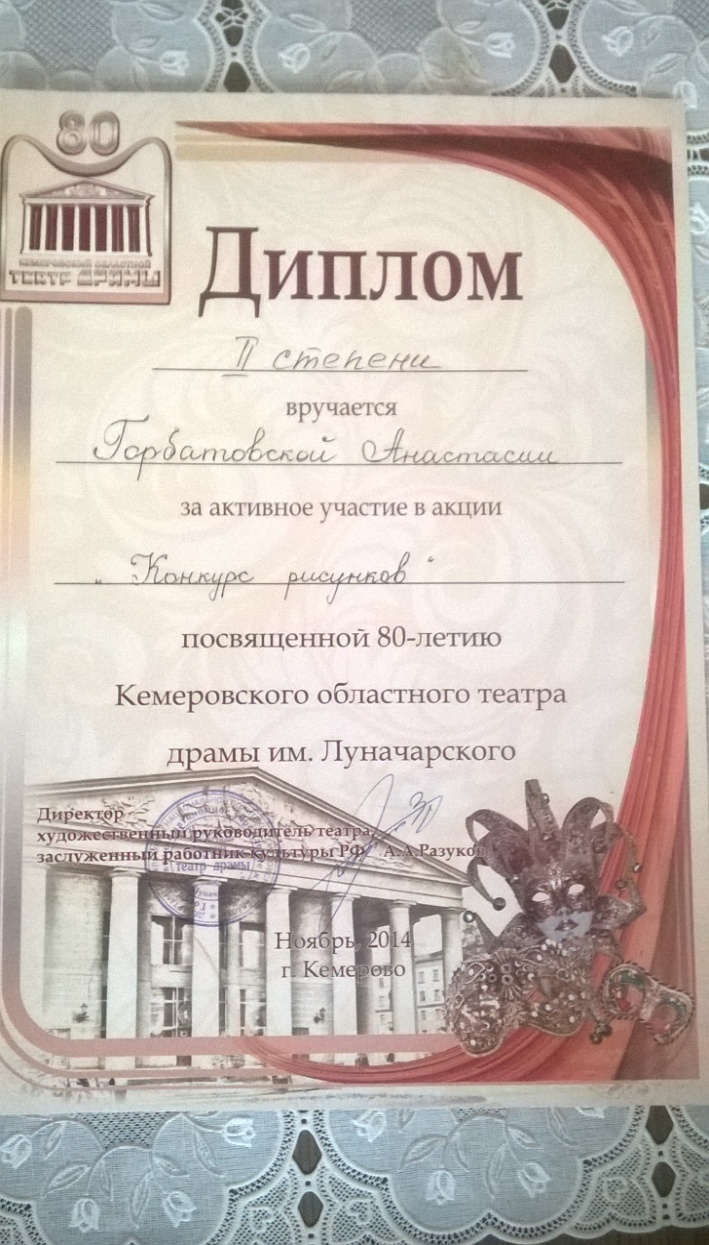 Конкурсная работа
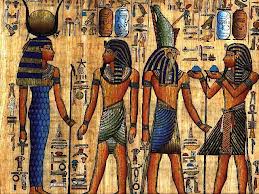 Мое хобби
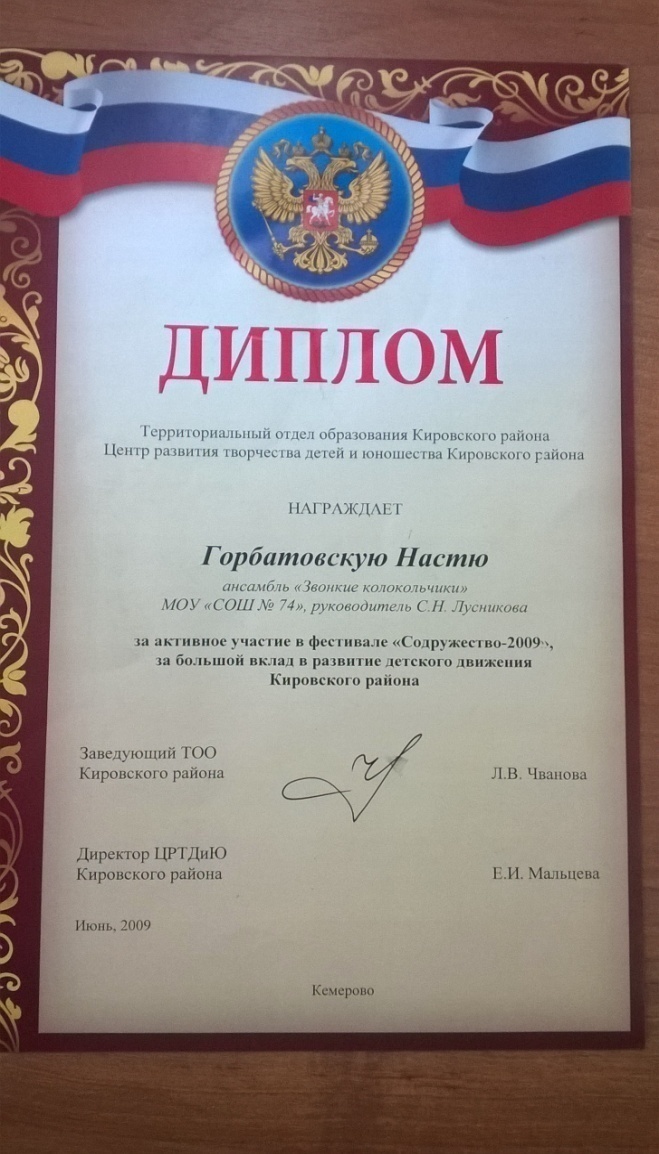 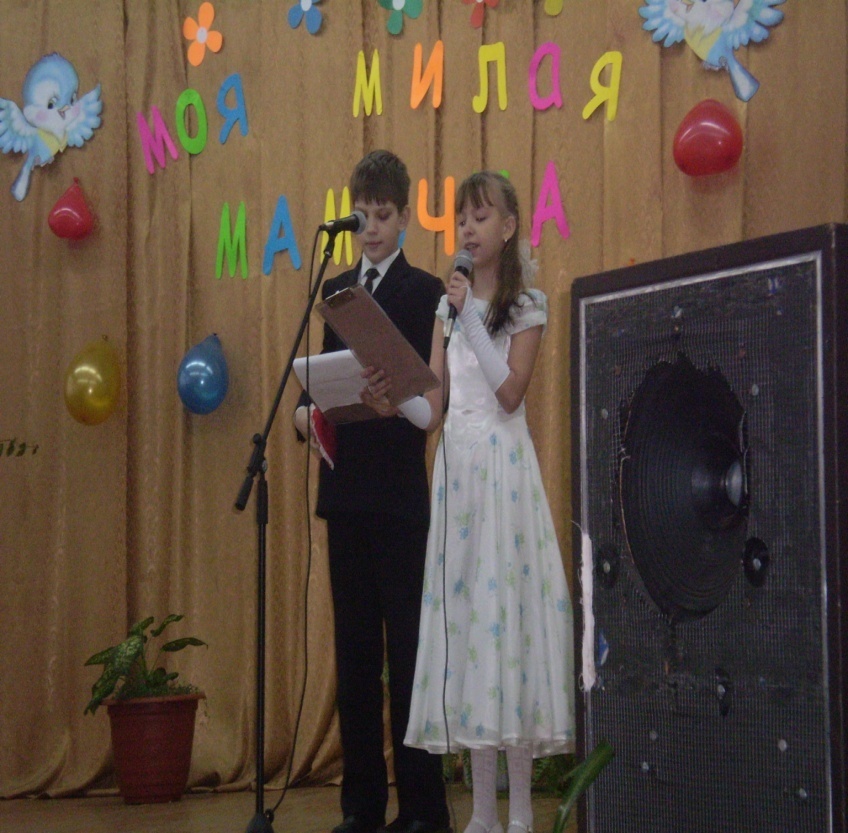 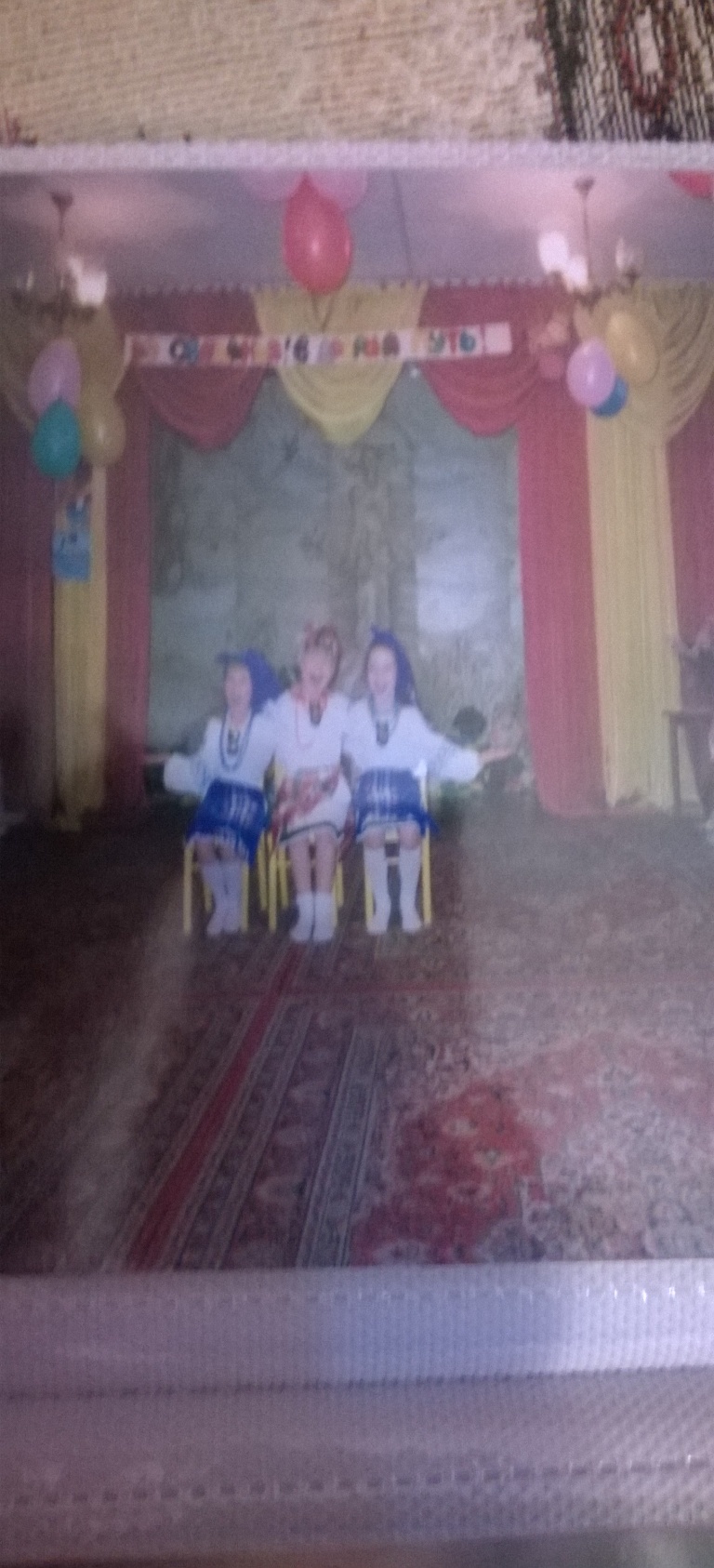 Пою, танцую, участвую в театрализованных постановках, рисую
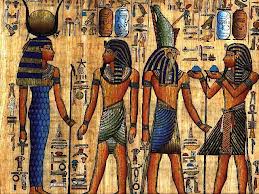 Мое хобби
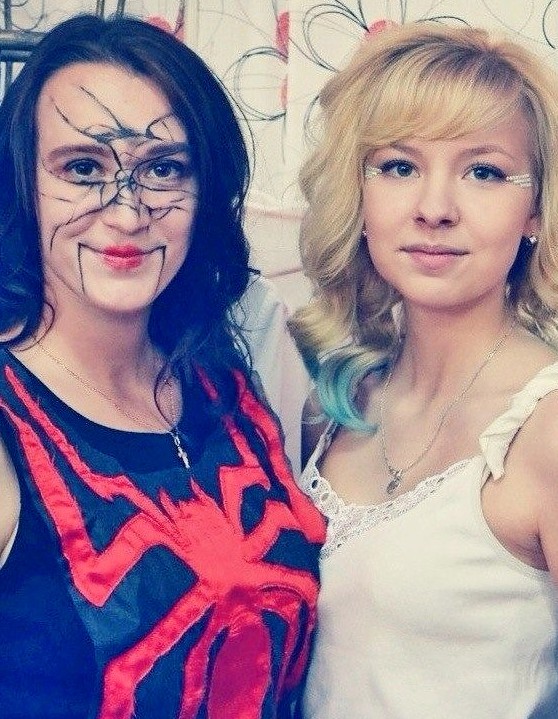 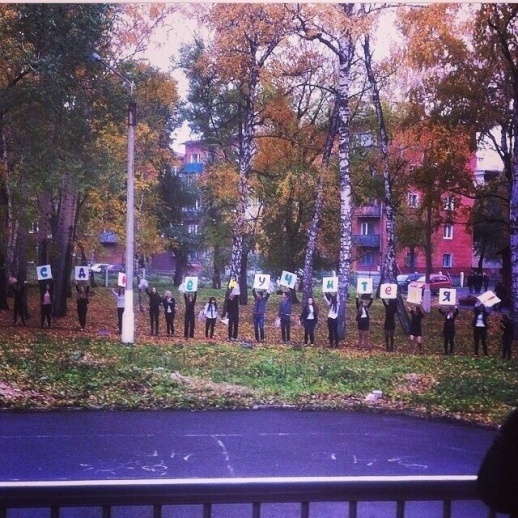 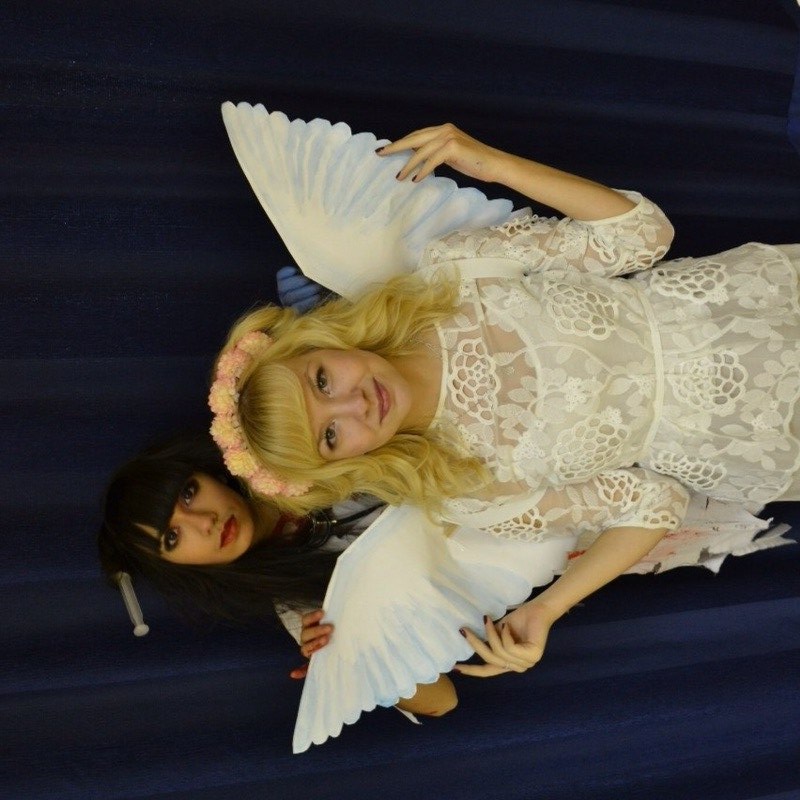 Пою, танцую, участвую в театрализованных постановках, рисую
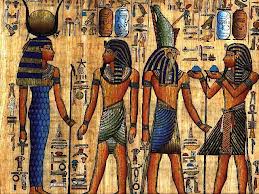 Мое хобби
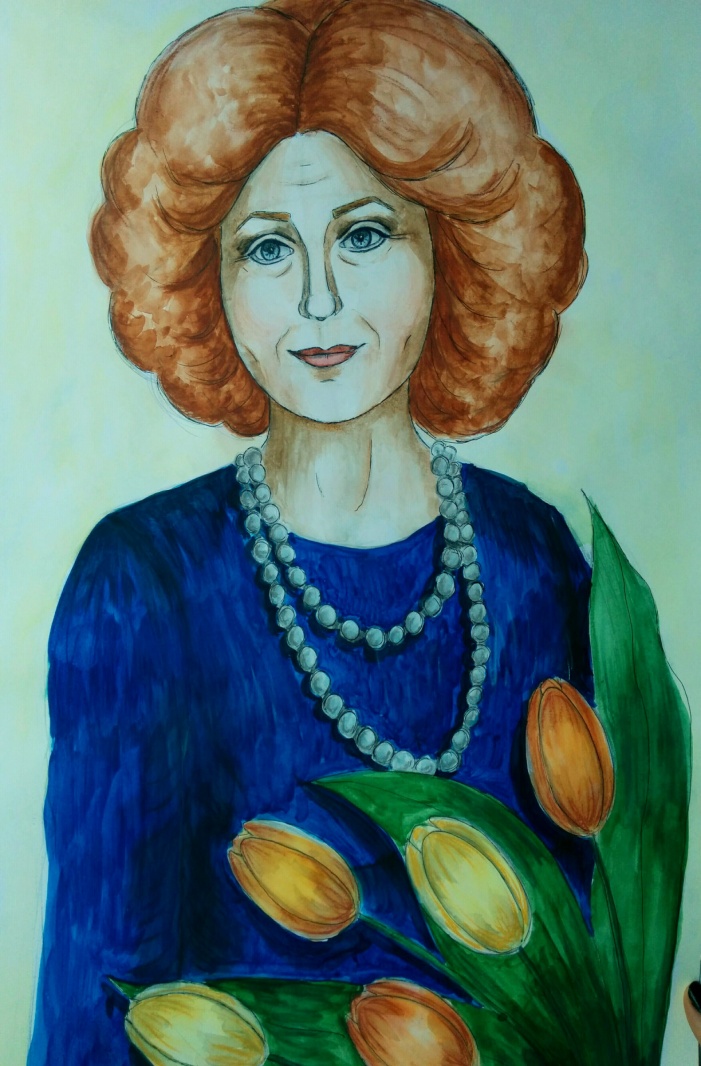 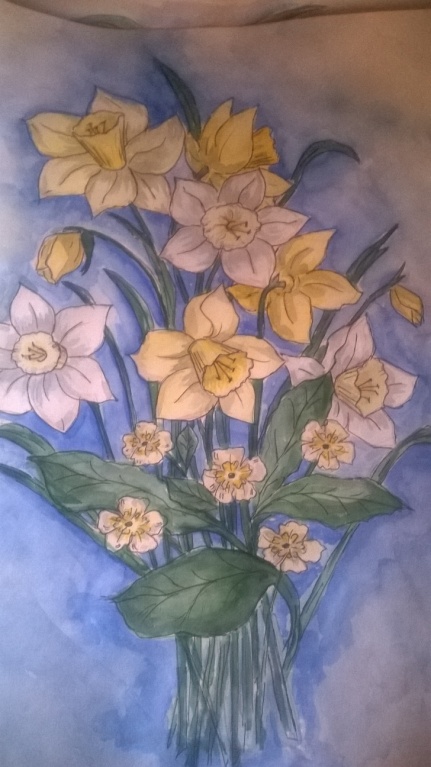 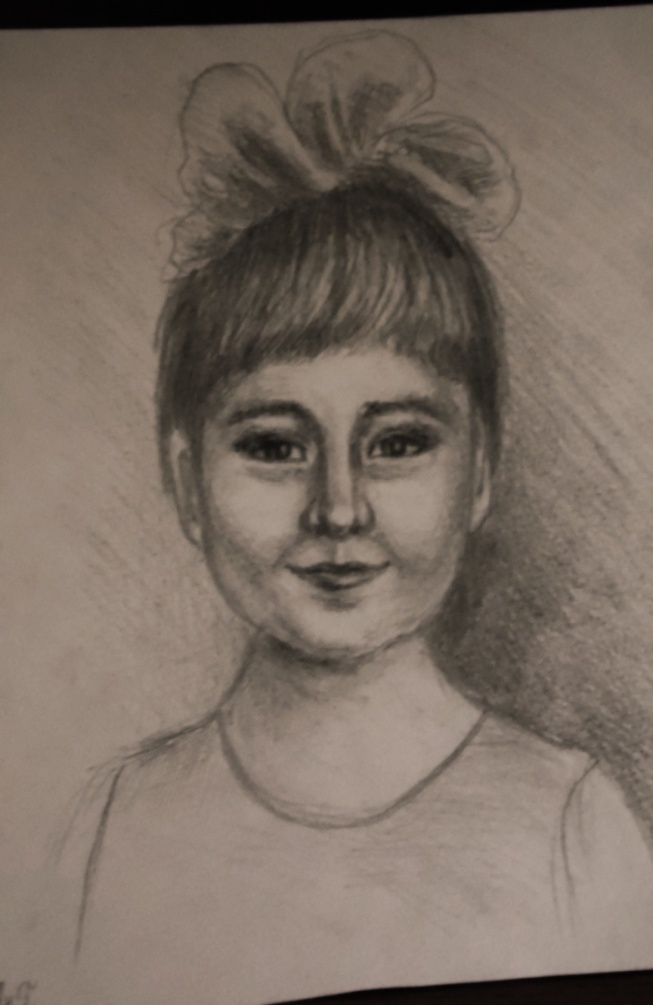 Пою, танцую, участвую в театрализованных постановках, рисую
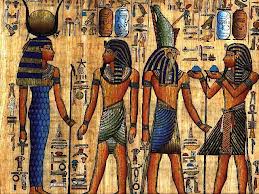 Моя мечта
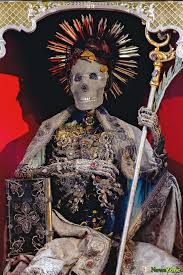 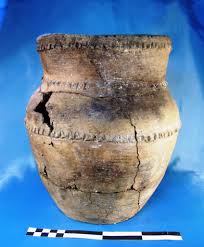 Археолог-призвание стойких
Выбор тех, кто был избран судьбой
Кто не ищет почестей громких
Кто других поведет за собой.

Археолог не просто призванье,
Археолог – это судьба
Не придания и не гаданье,
А НАУКА, ТРУД И МЕЧТА!
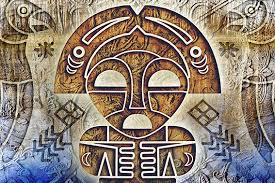 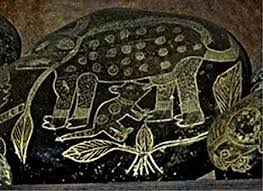 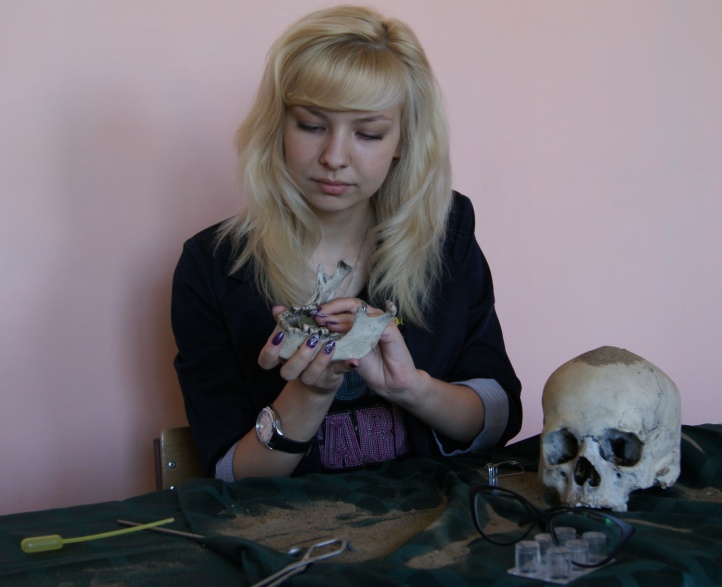 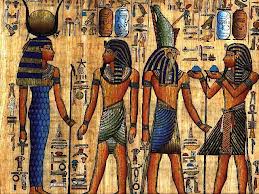 Воля, которая стремится к познанию, никогда не удовлетворяется оконченным делом
Д. Бруно